北門國小110學年四年級彈性課程鹽鄉美地
授課老師：王郁婷、林昱伶
課程內容
單元1  北門雪 
單元2  一起來闖關 	
單元3  快樂小當家
01
北門雪
複習「鹽製成順序」及「瓦盤土盤鹽別的差別」，再一同聆聽《北門雪》繪本
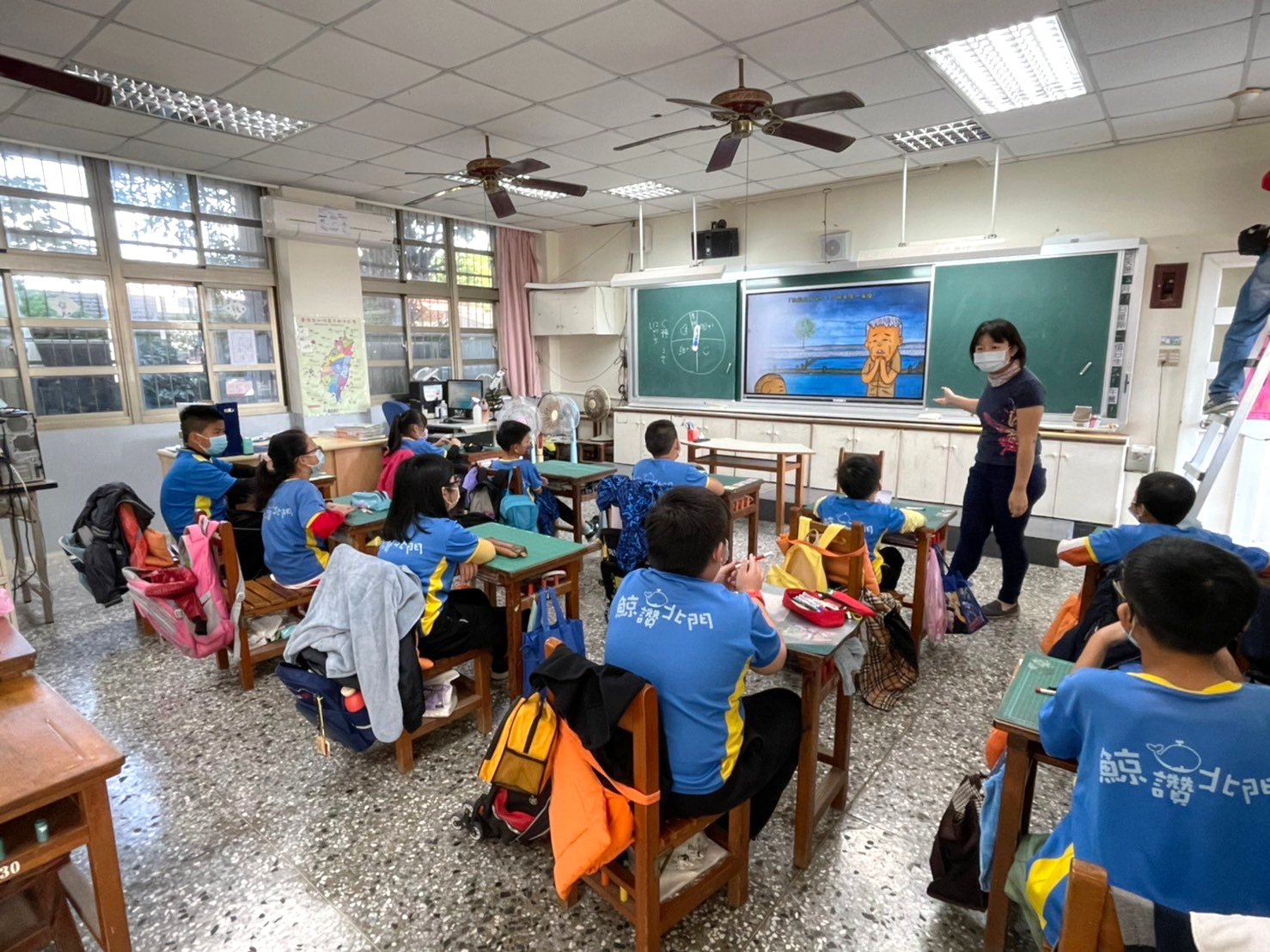 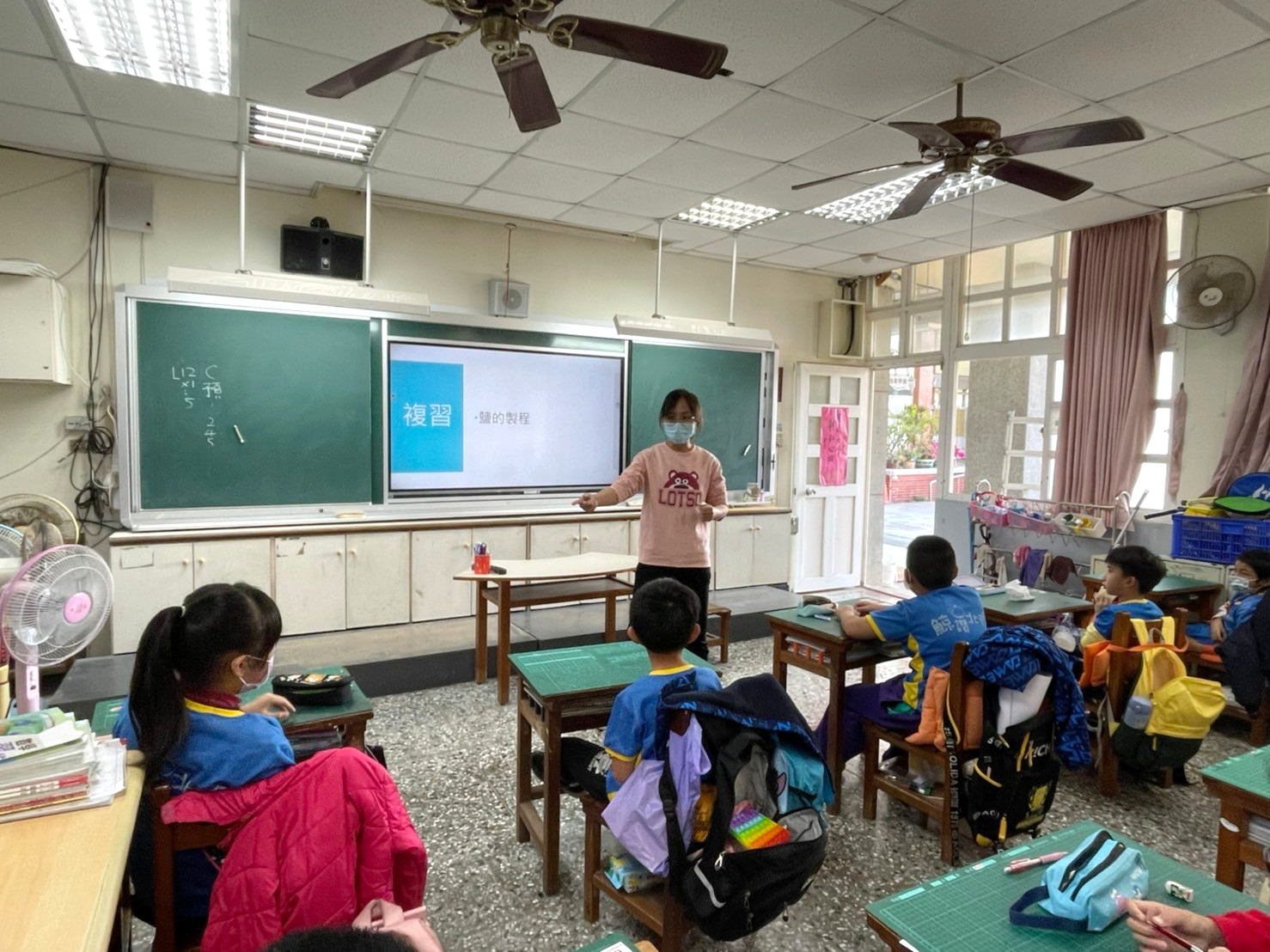 繪本內容問答
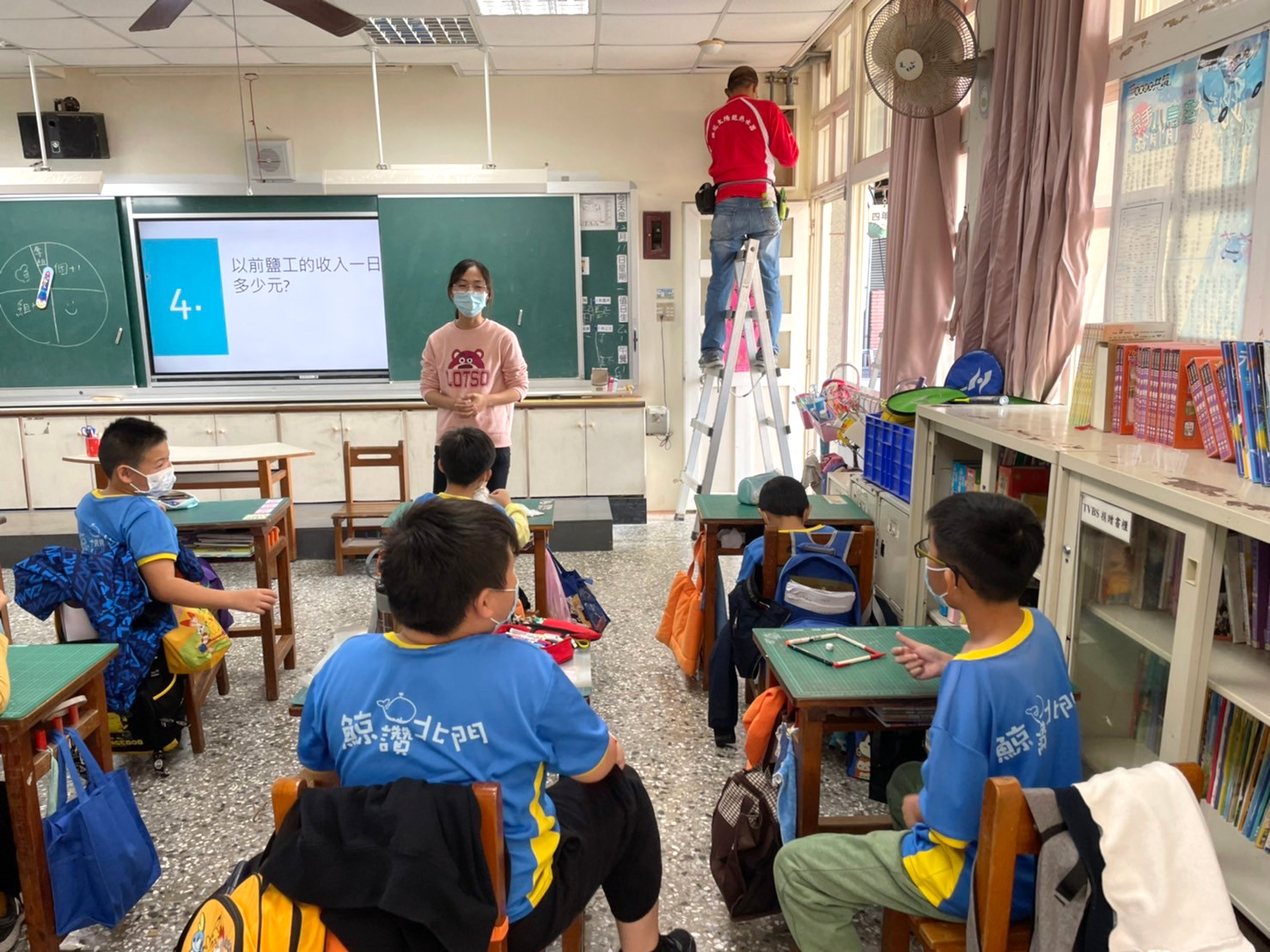 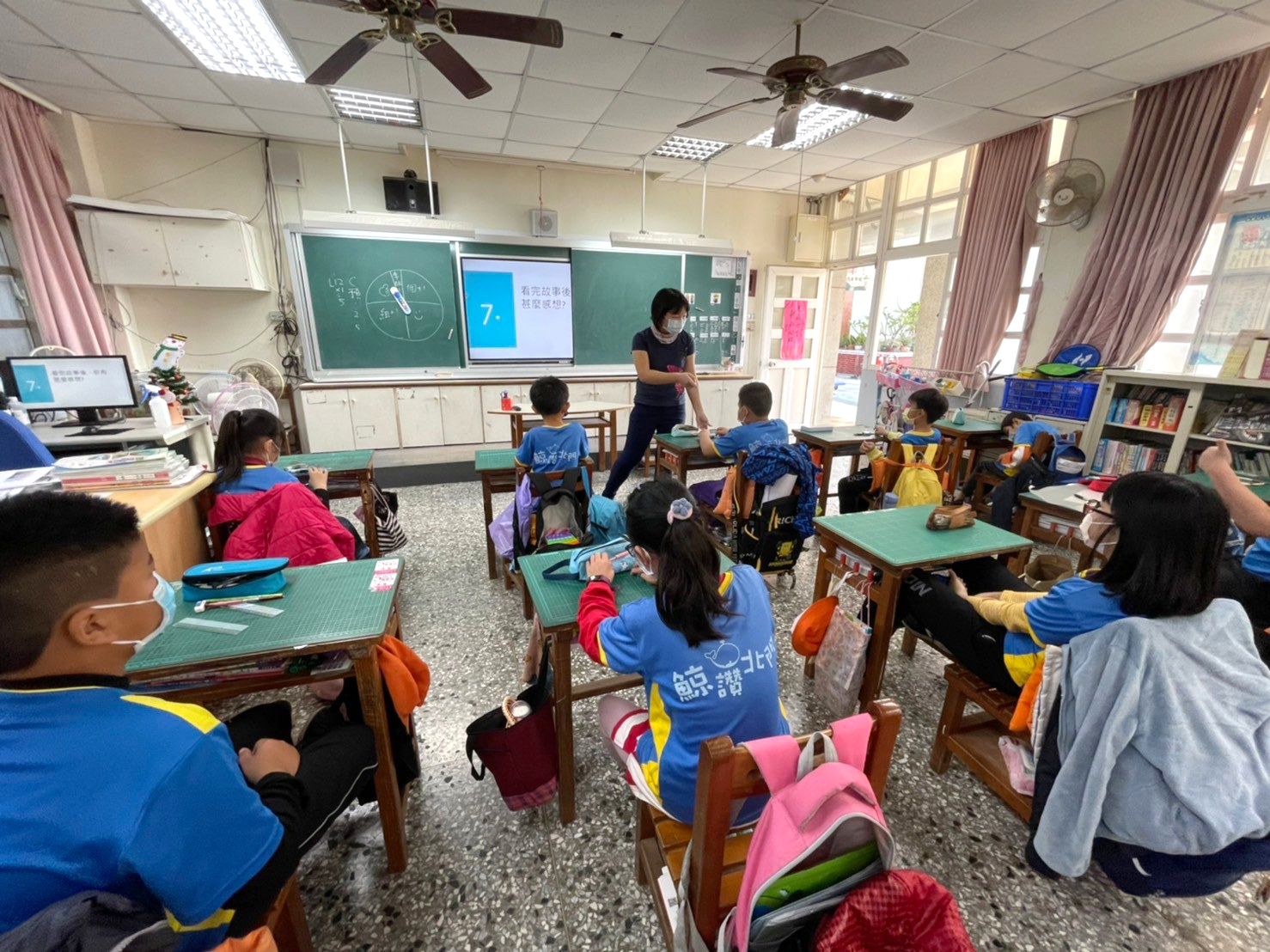 劇本改寫說明
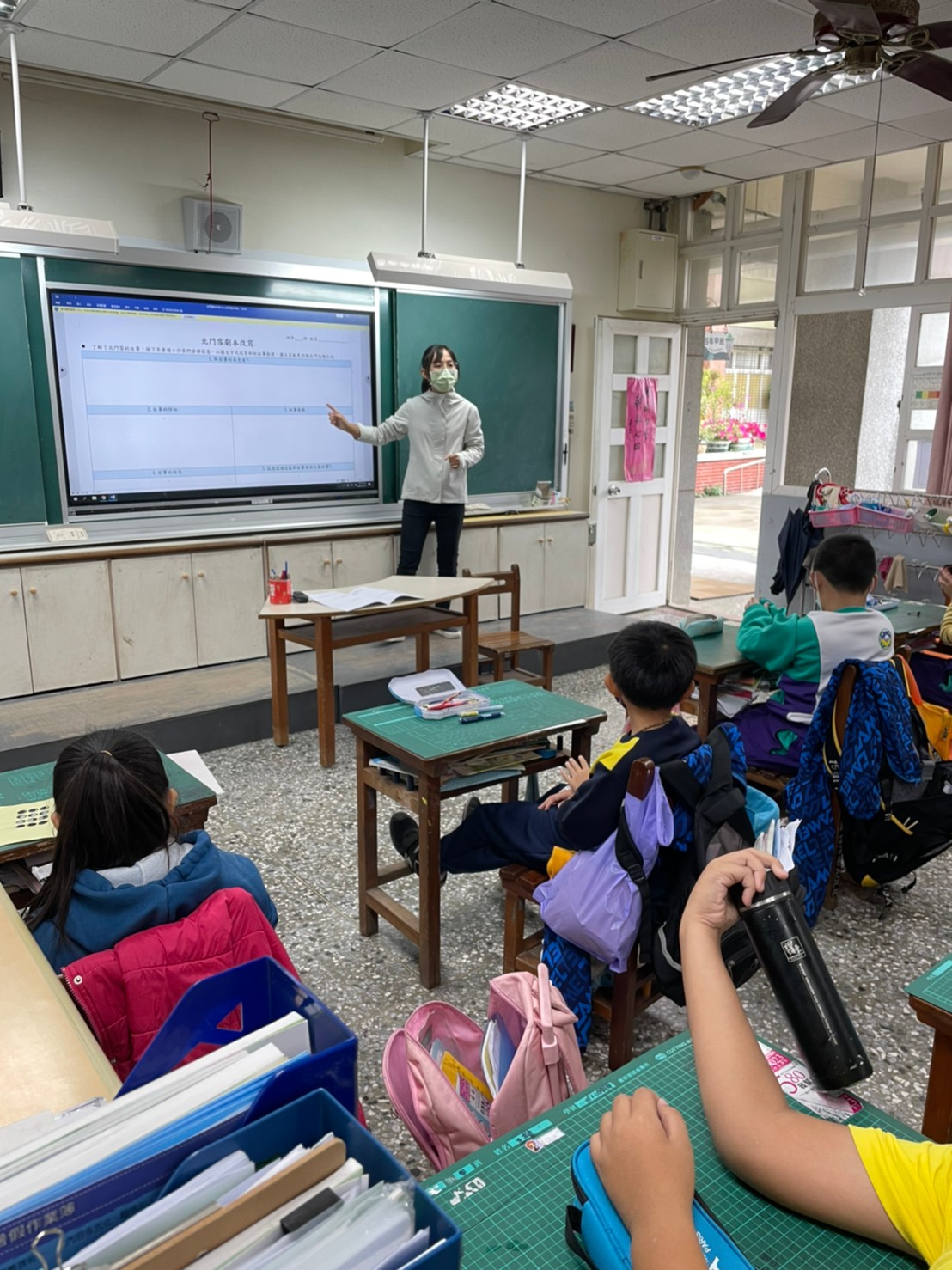 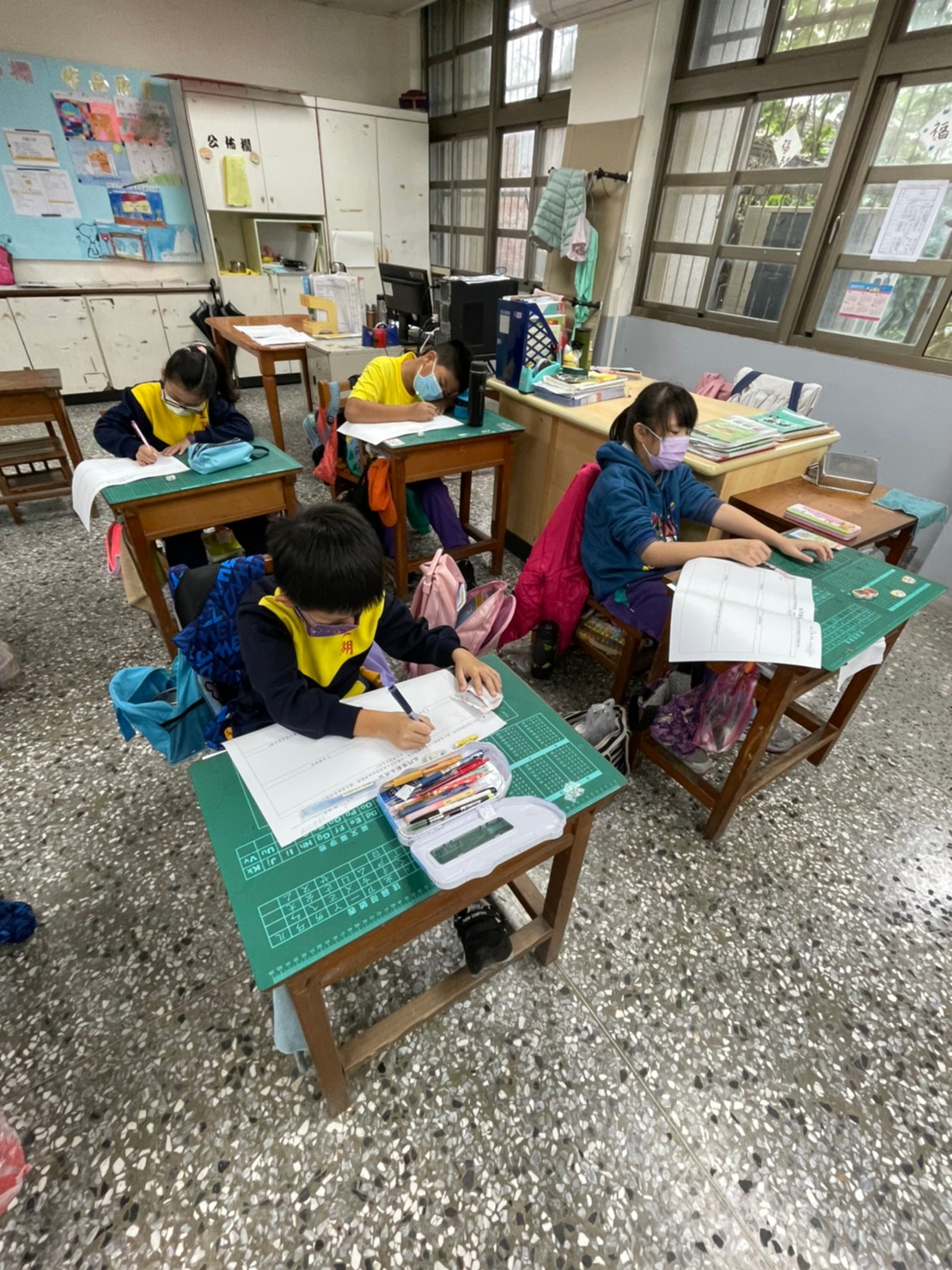 學生實作各自編寫
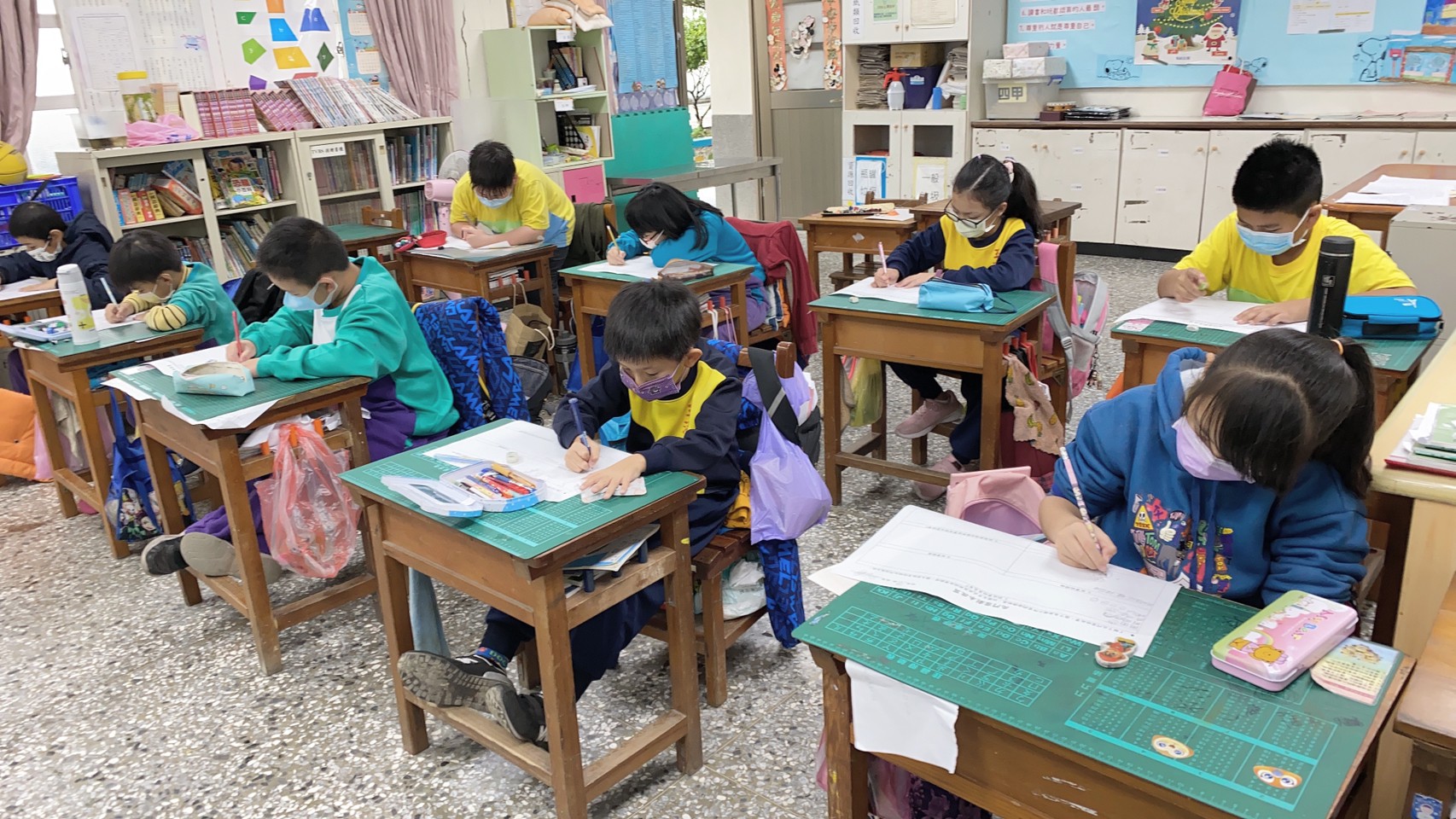 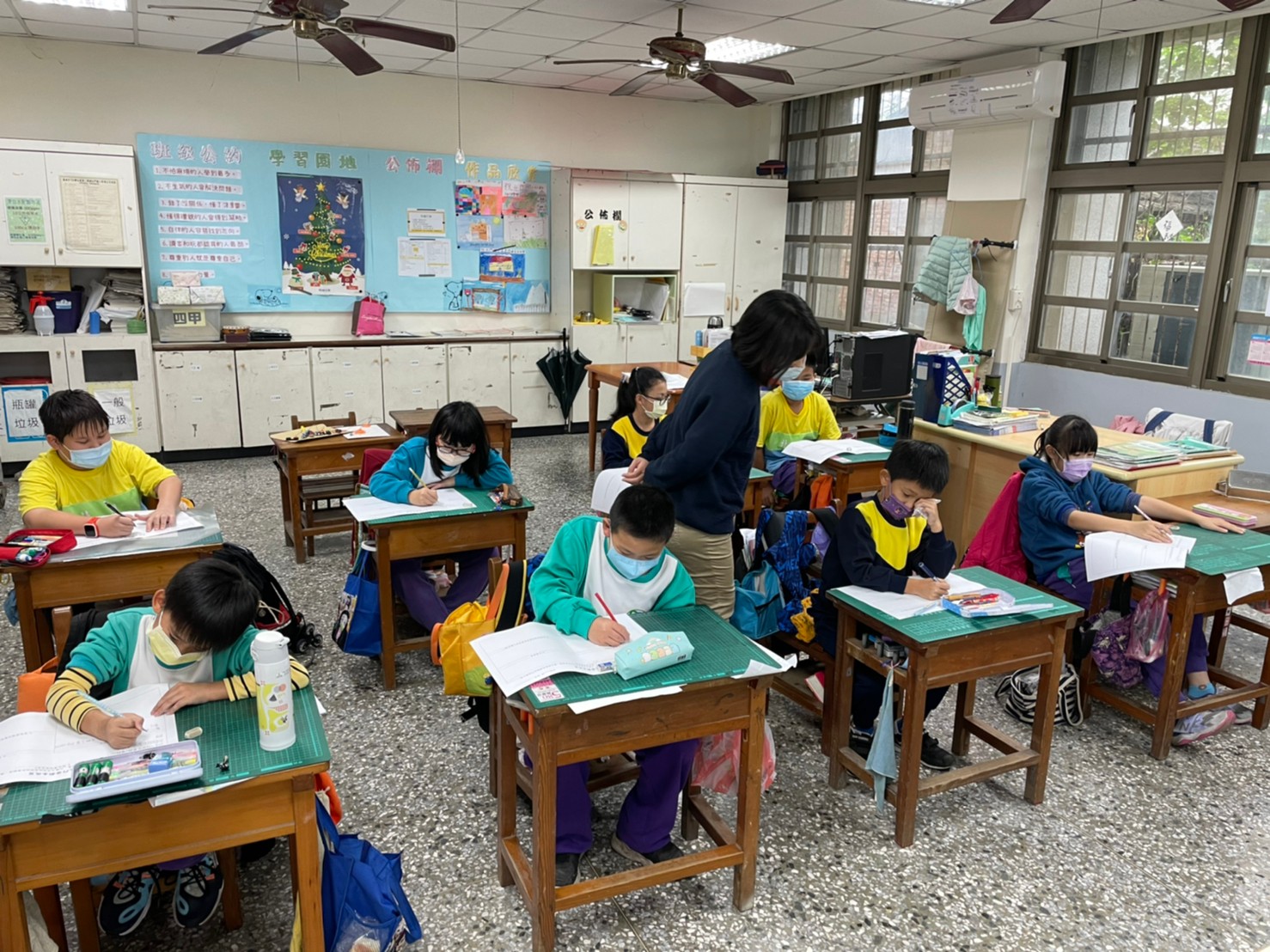 劇本欣賞、投票選出最佳劇本
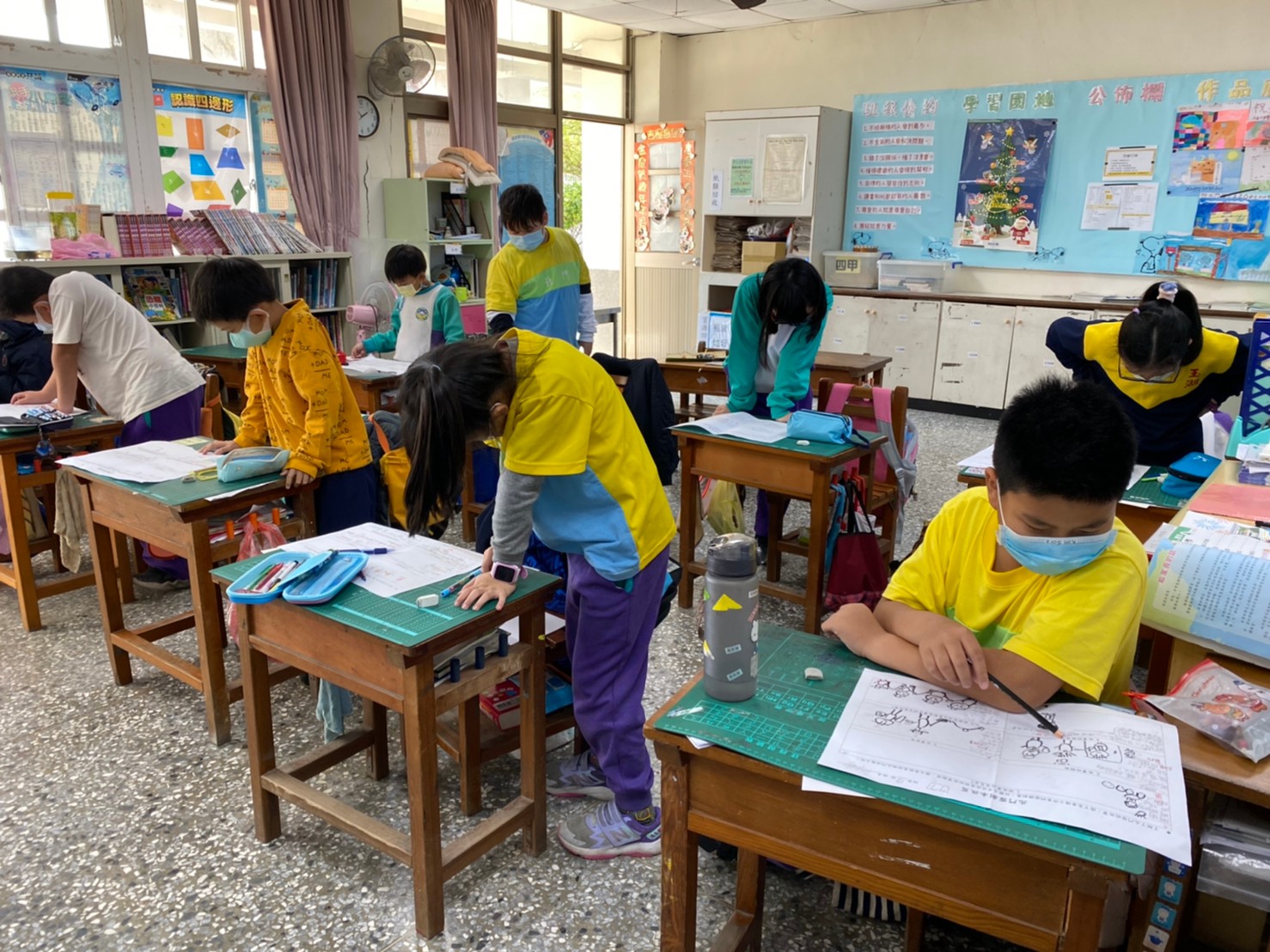 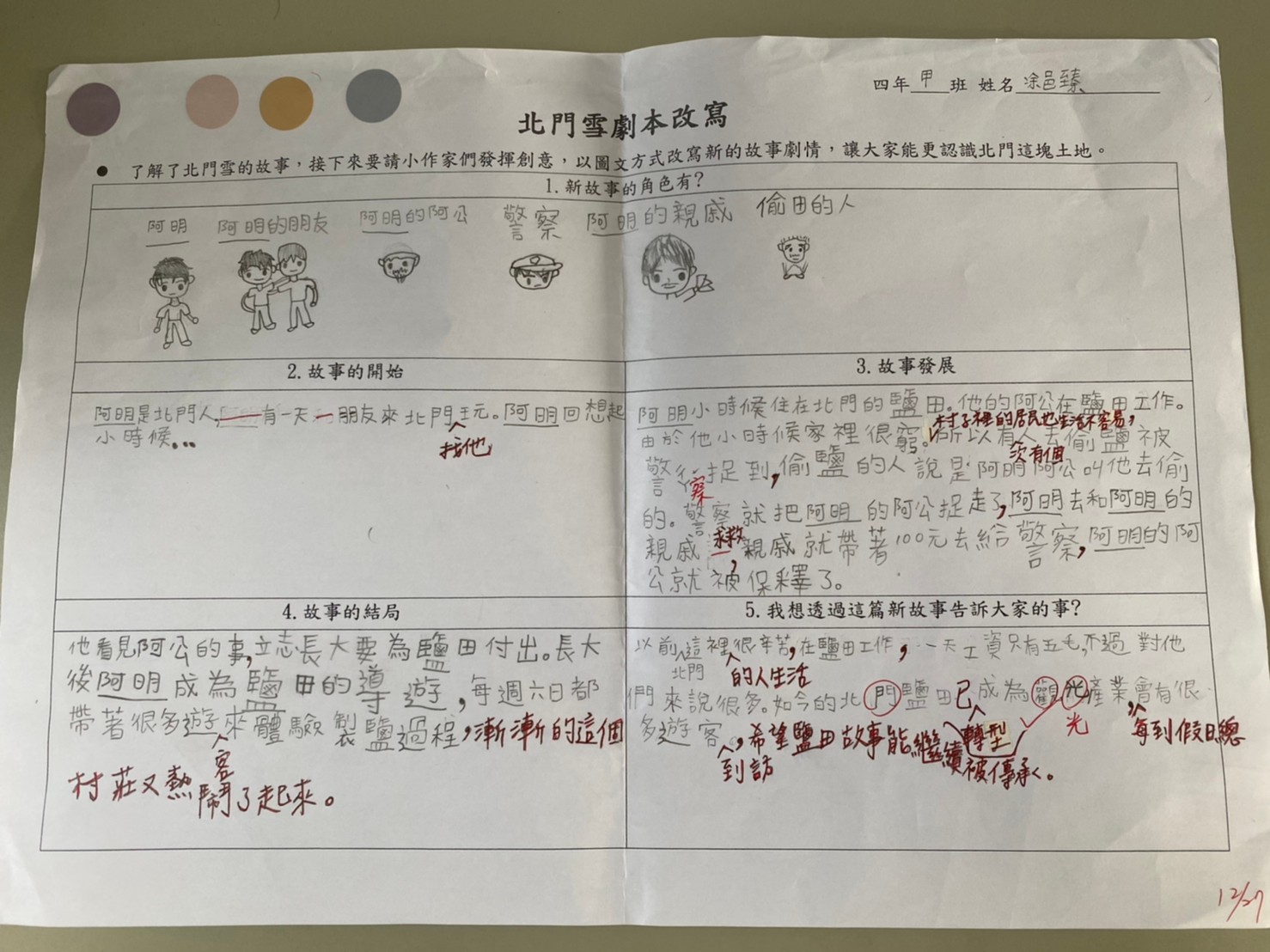 學生作品
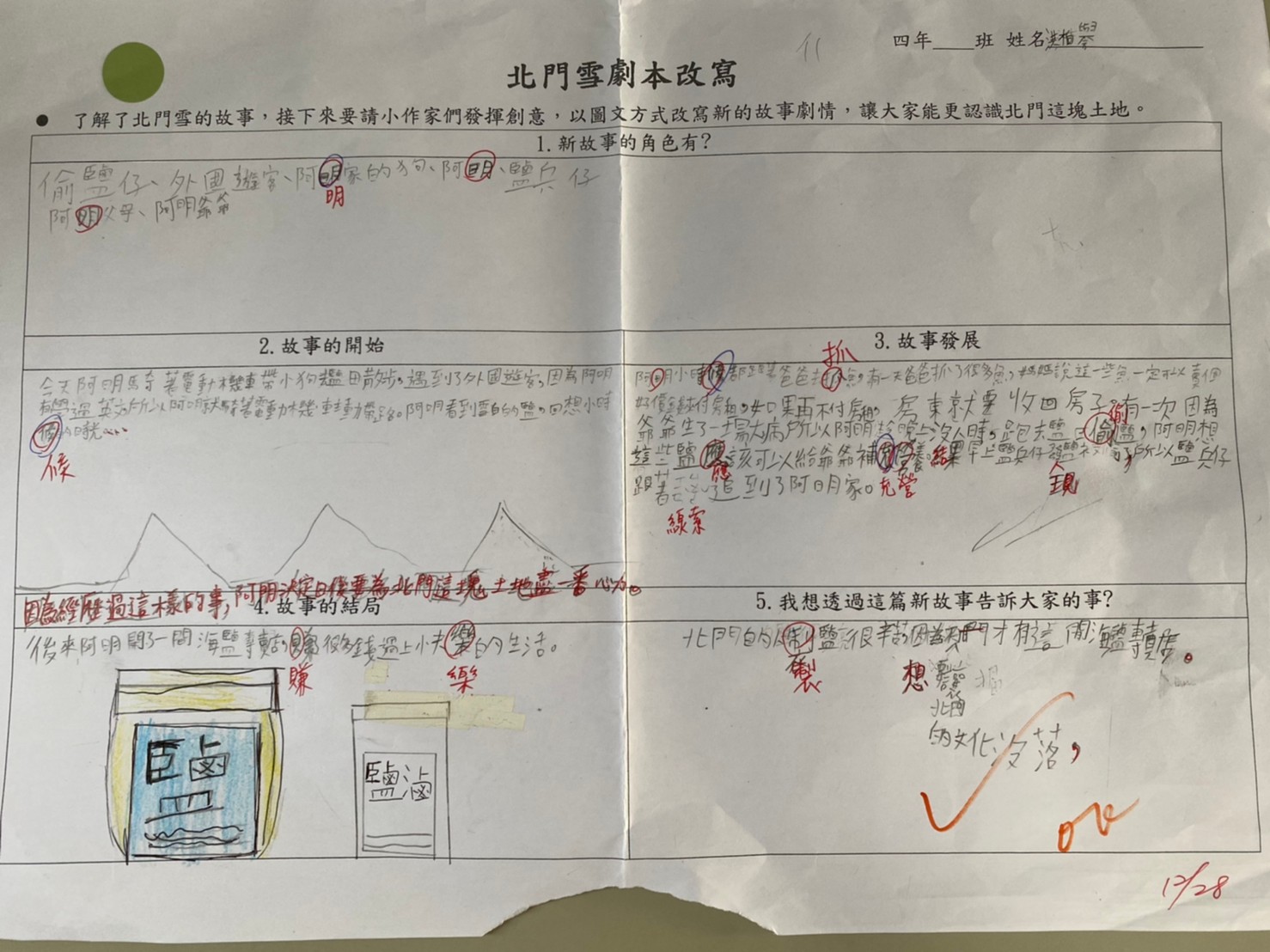 學生作品
分組戲劇演練
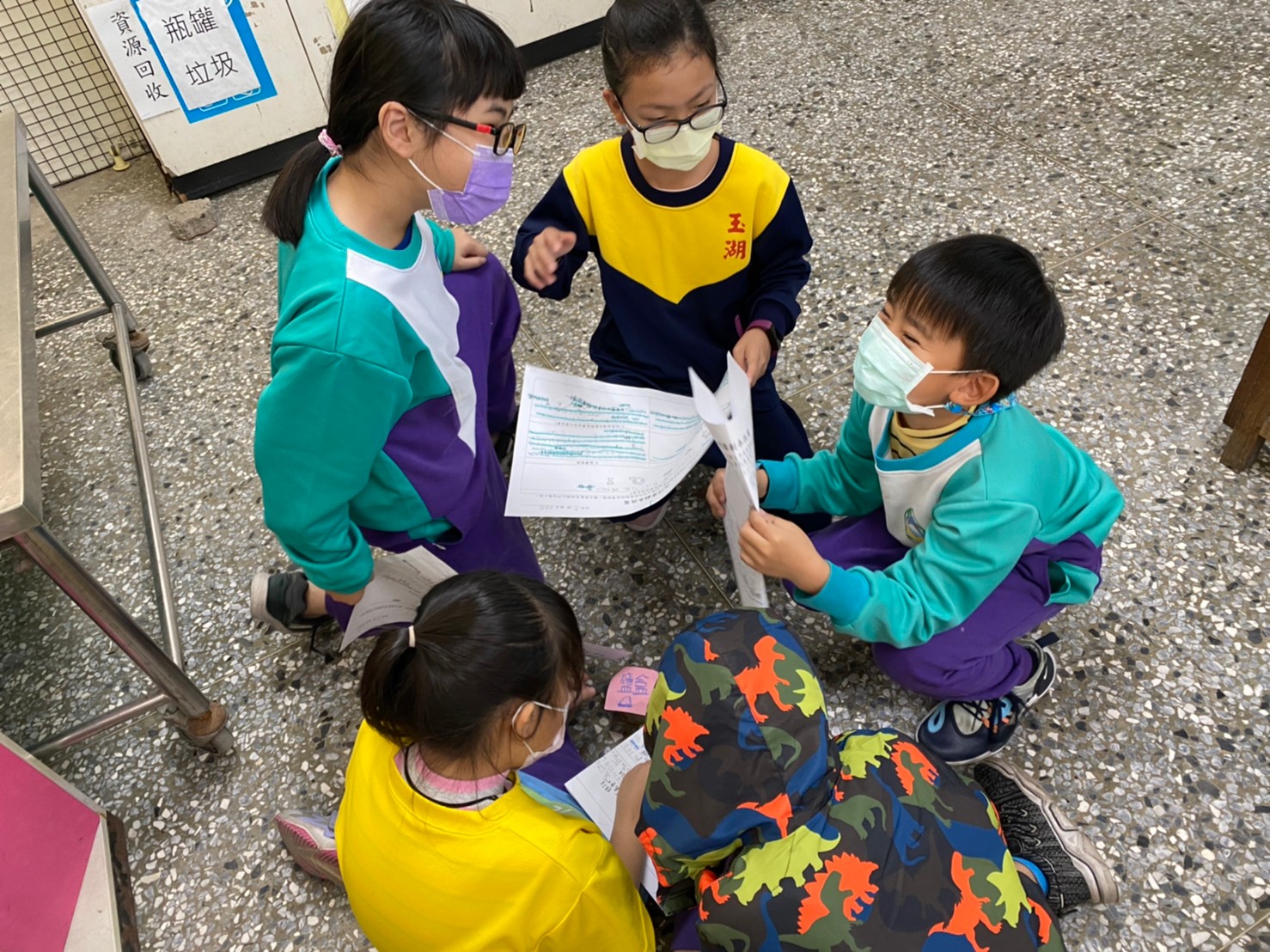 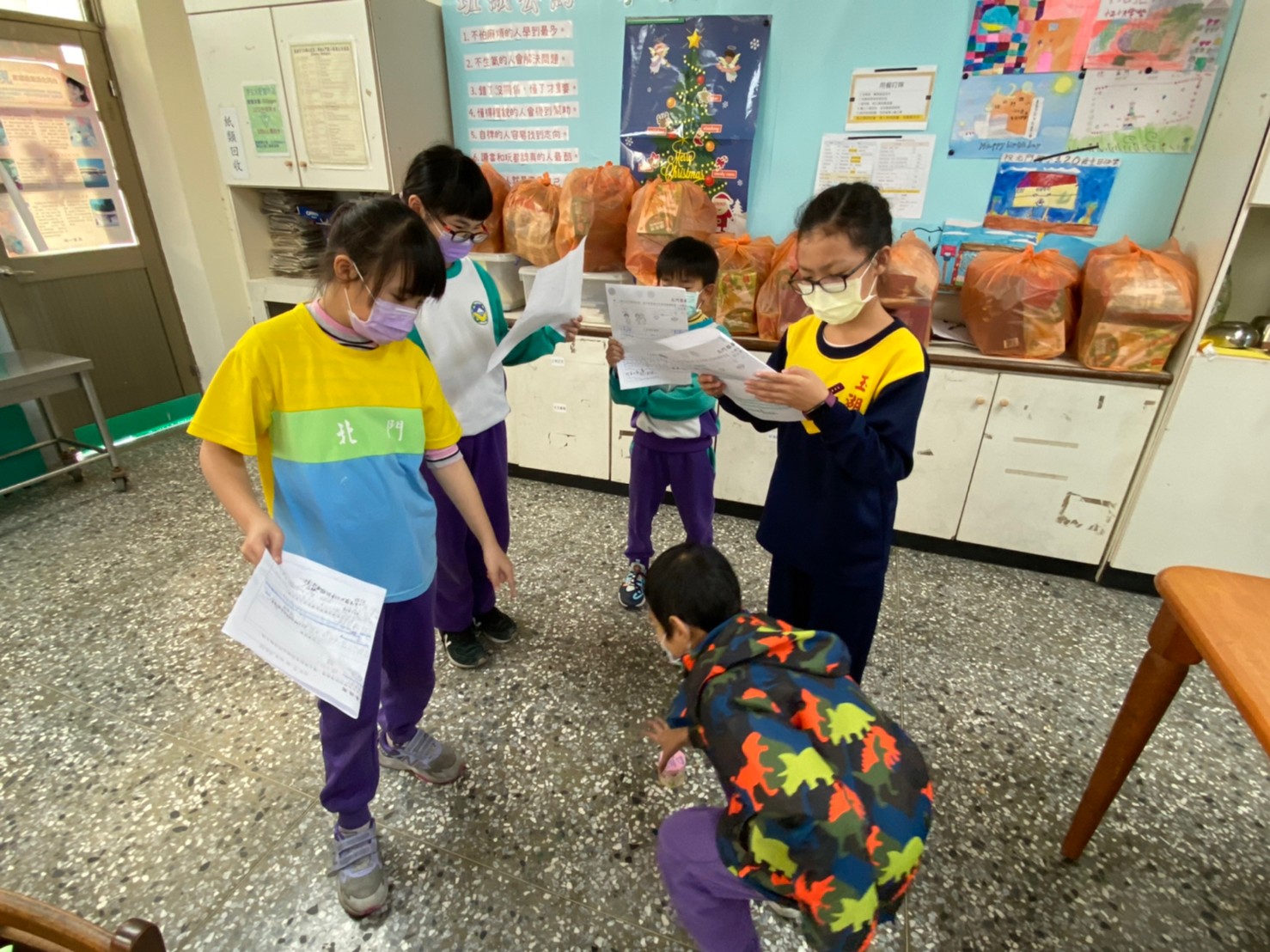 分組戲劇演練
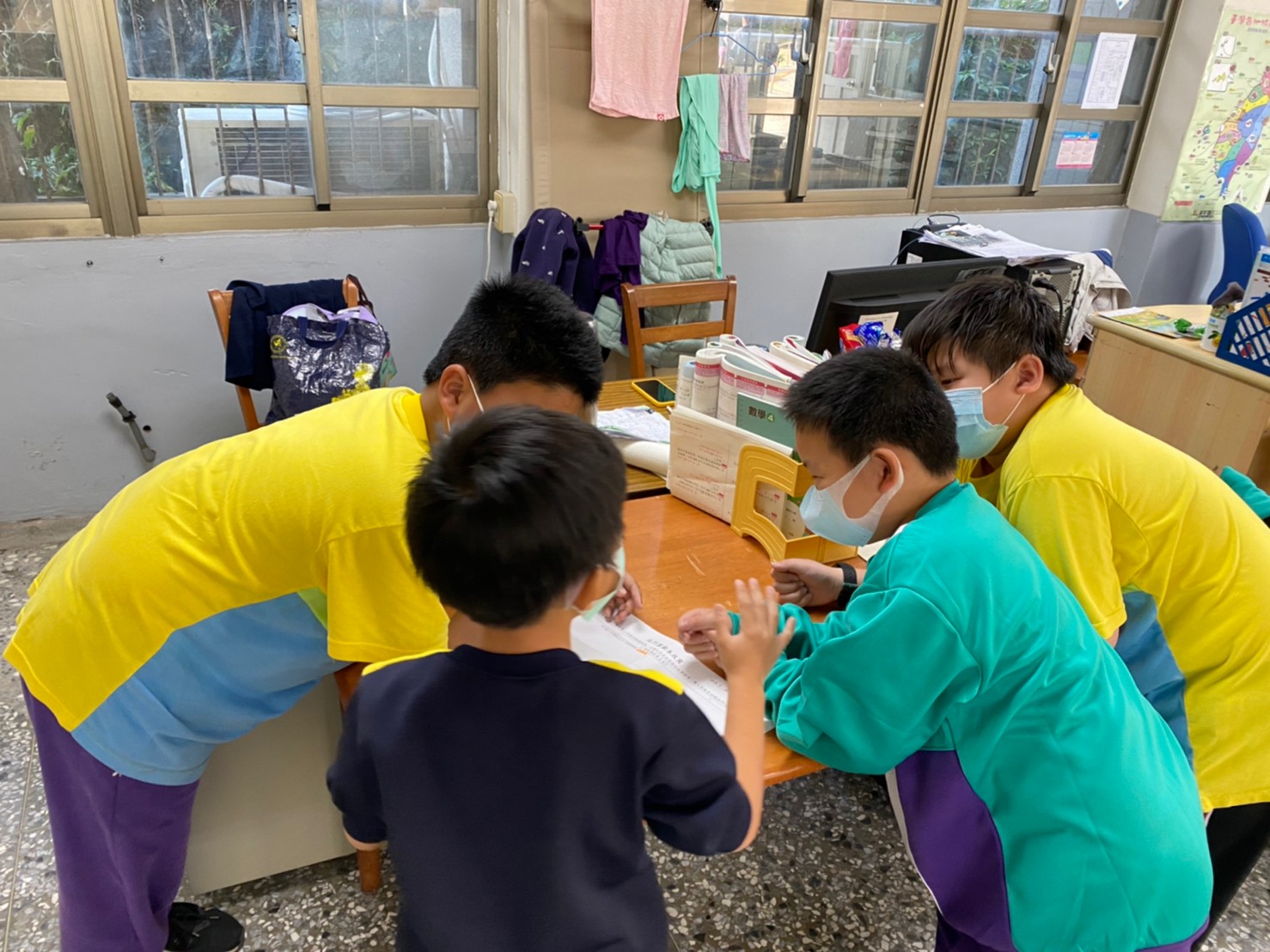 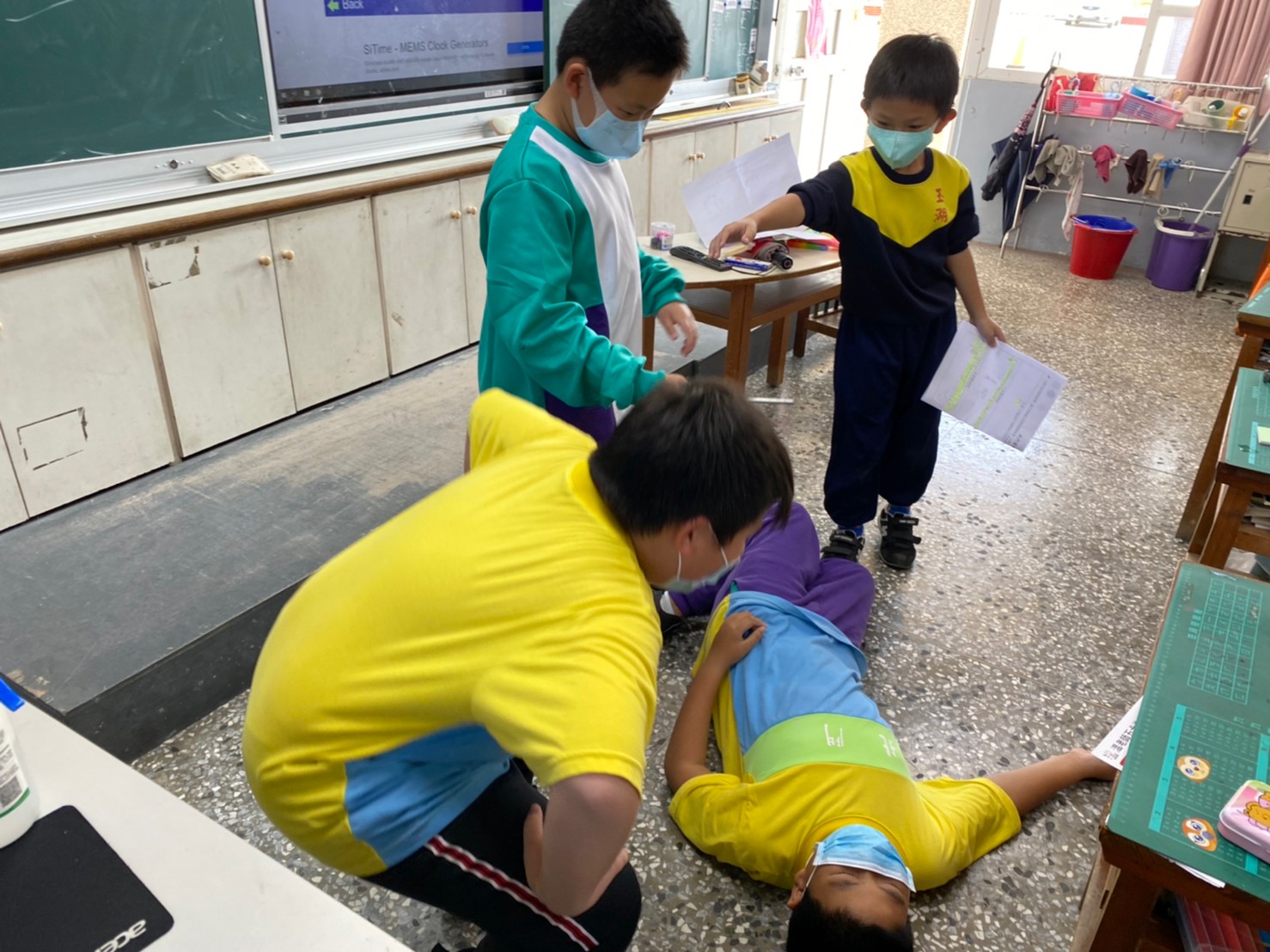 戲劇演出
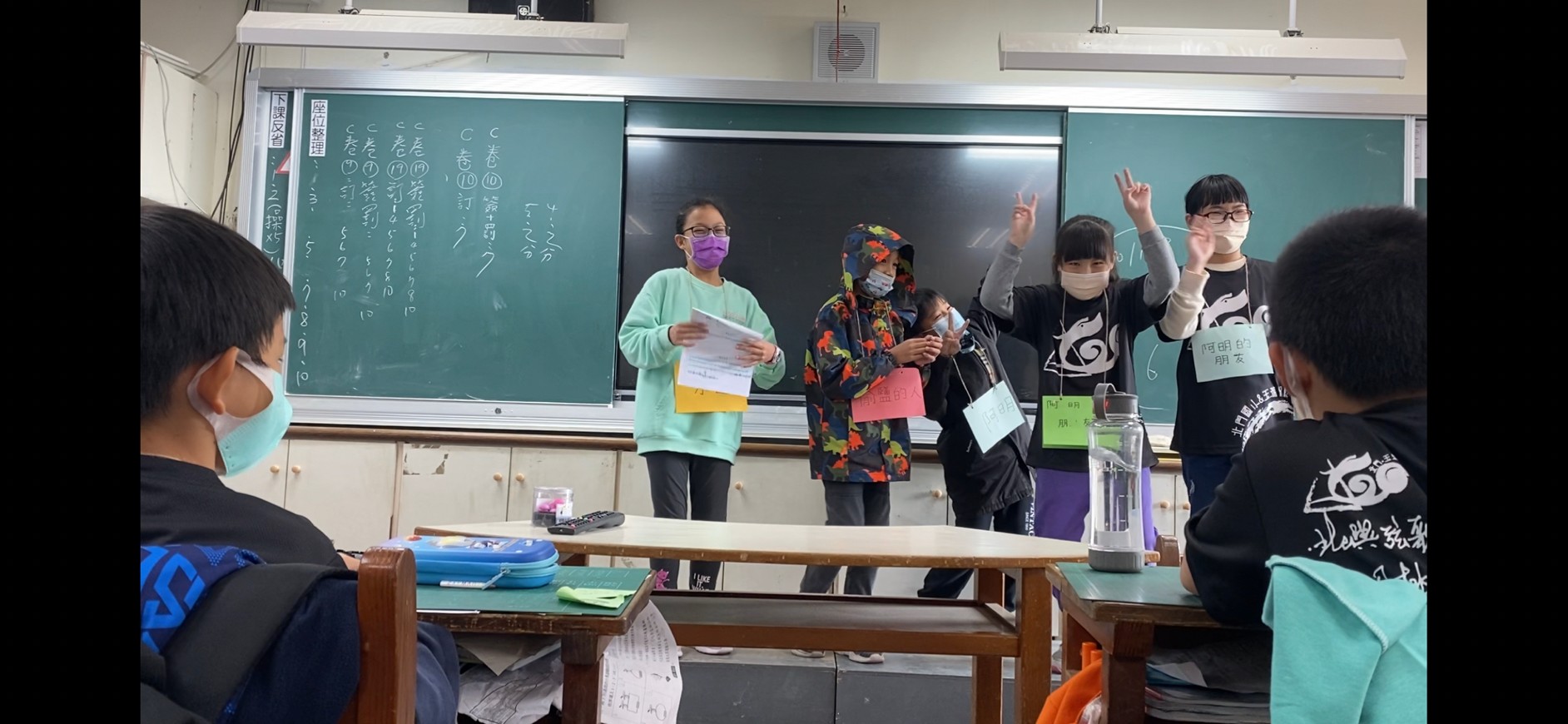 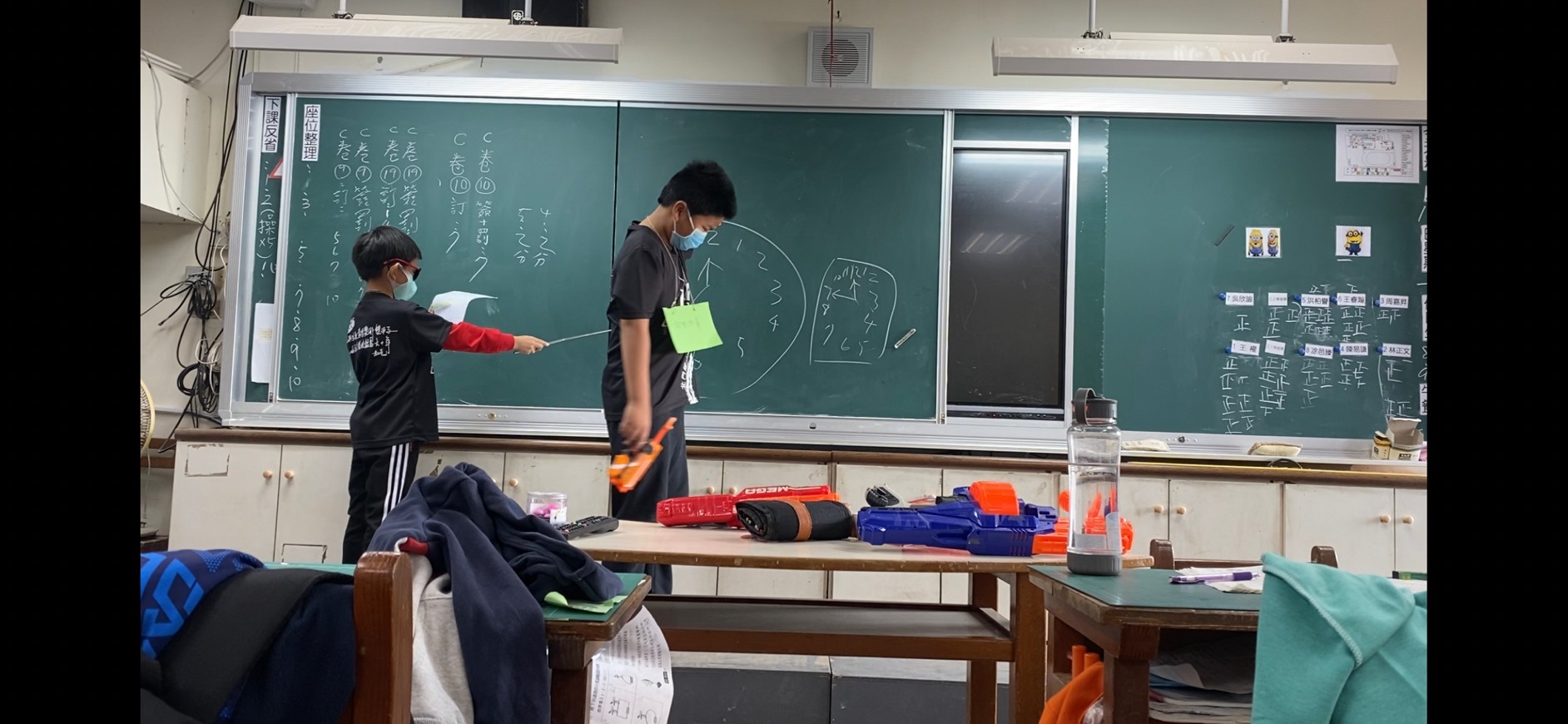 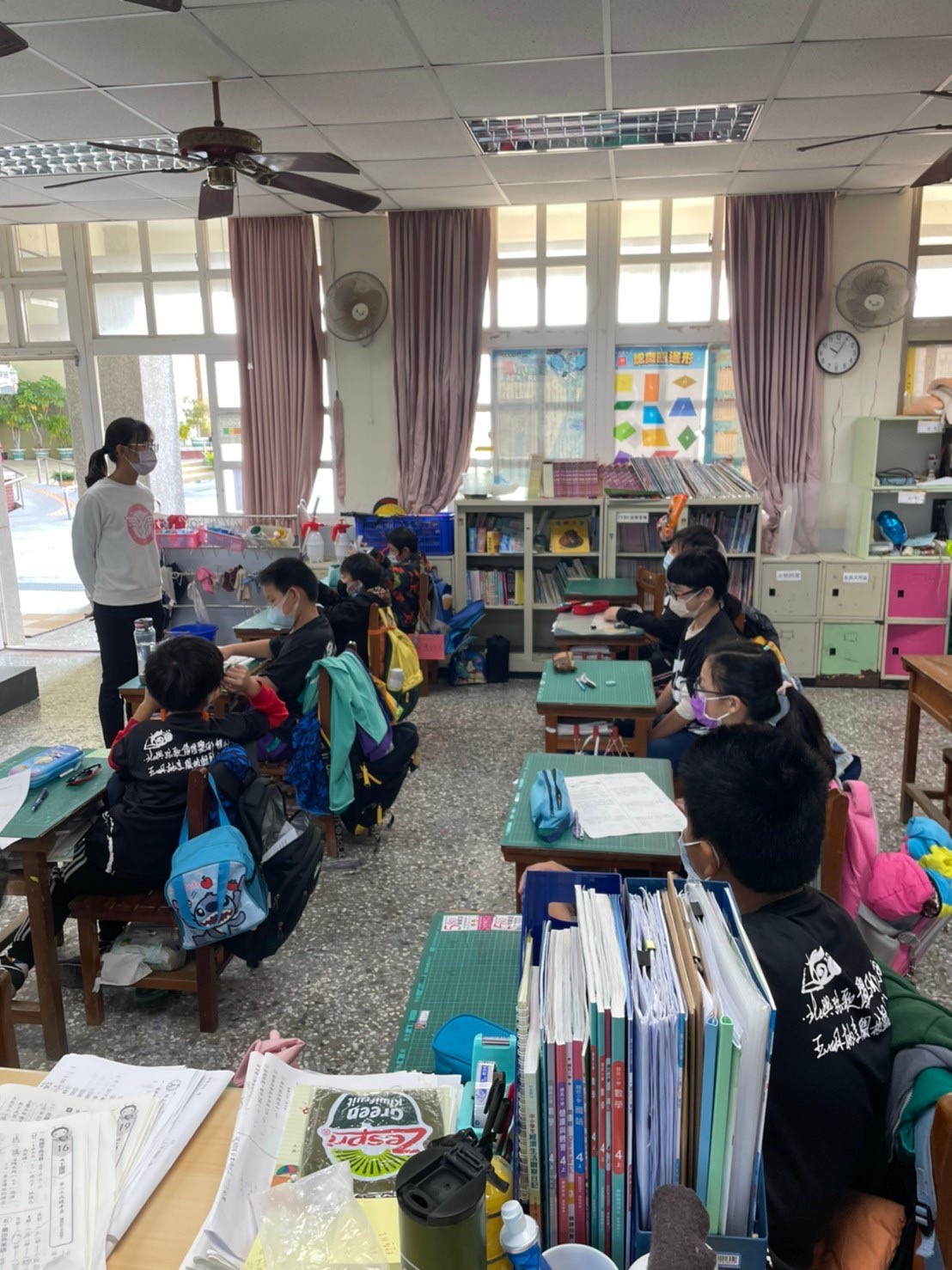 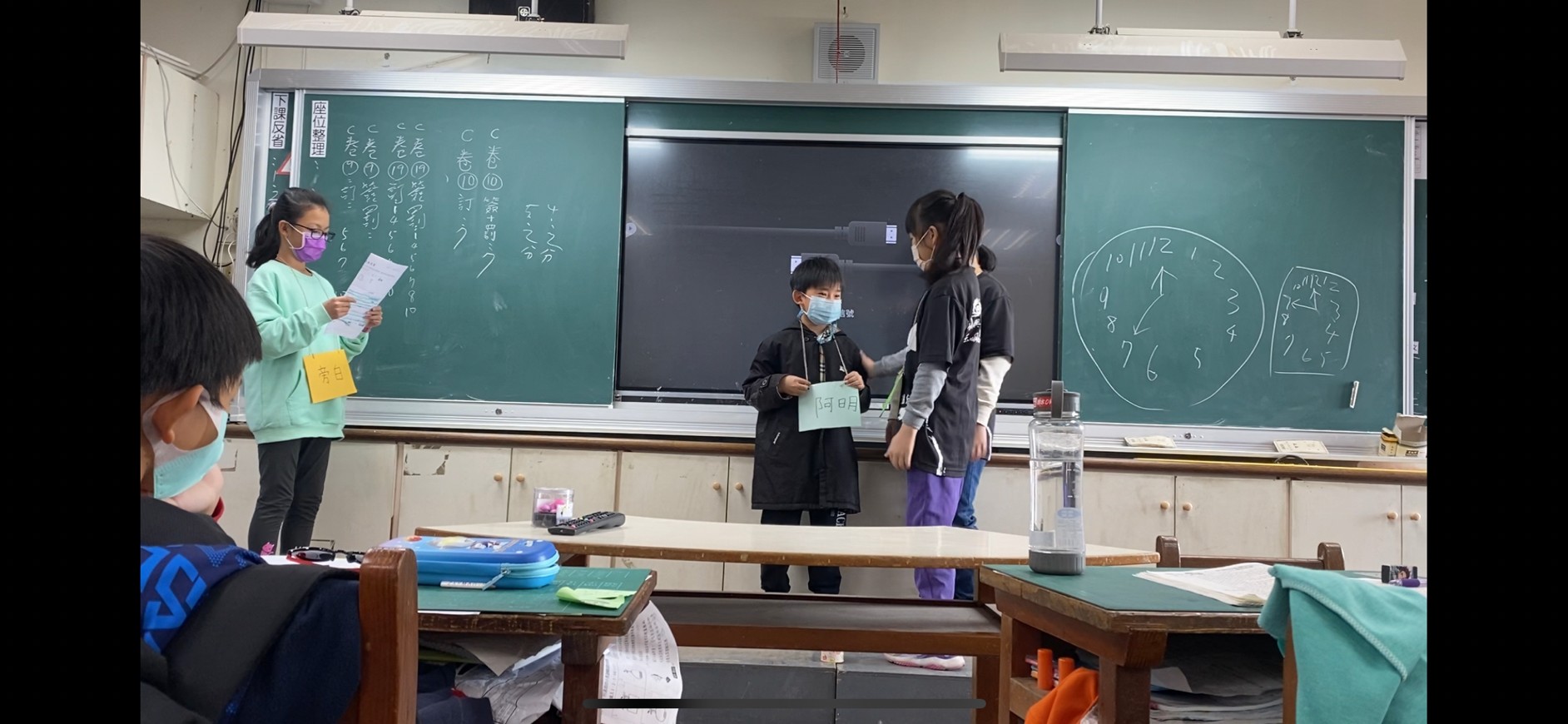 02
一起來闖關
參觀鹽博物館
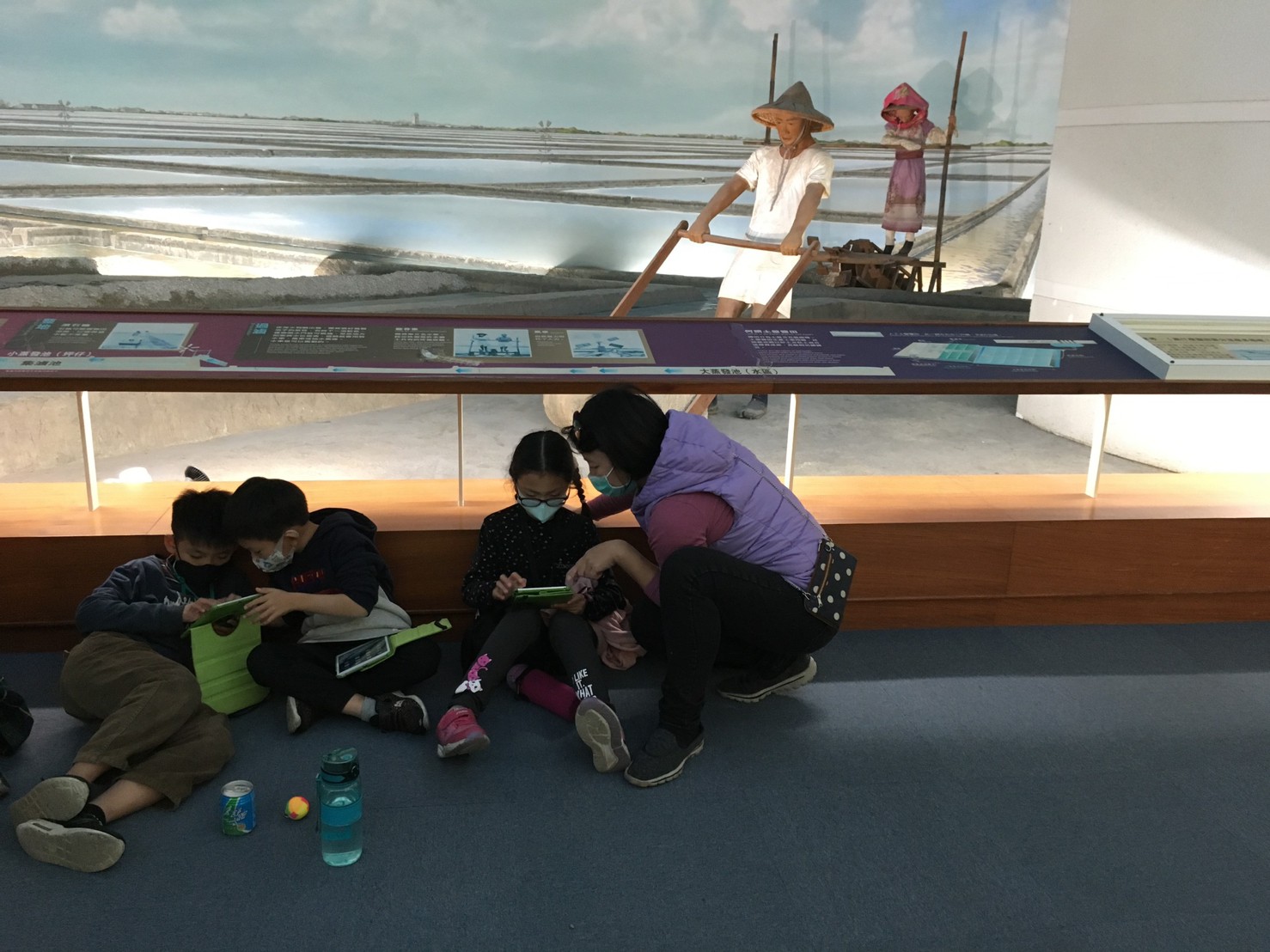 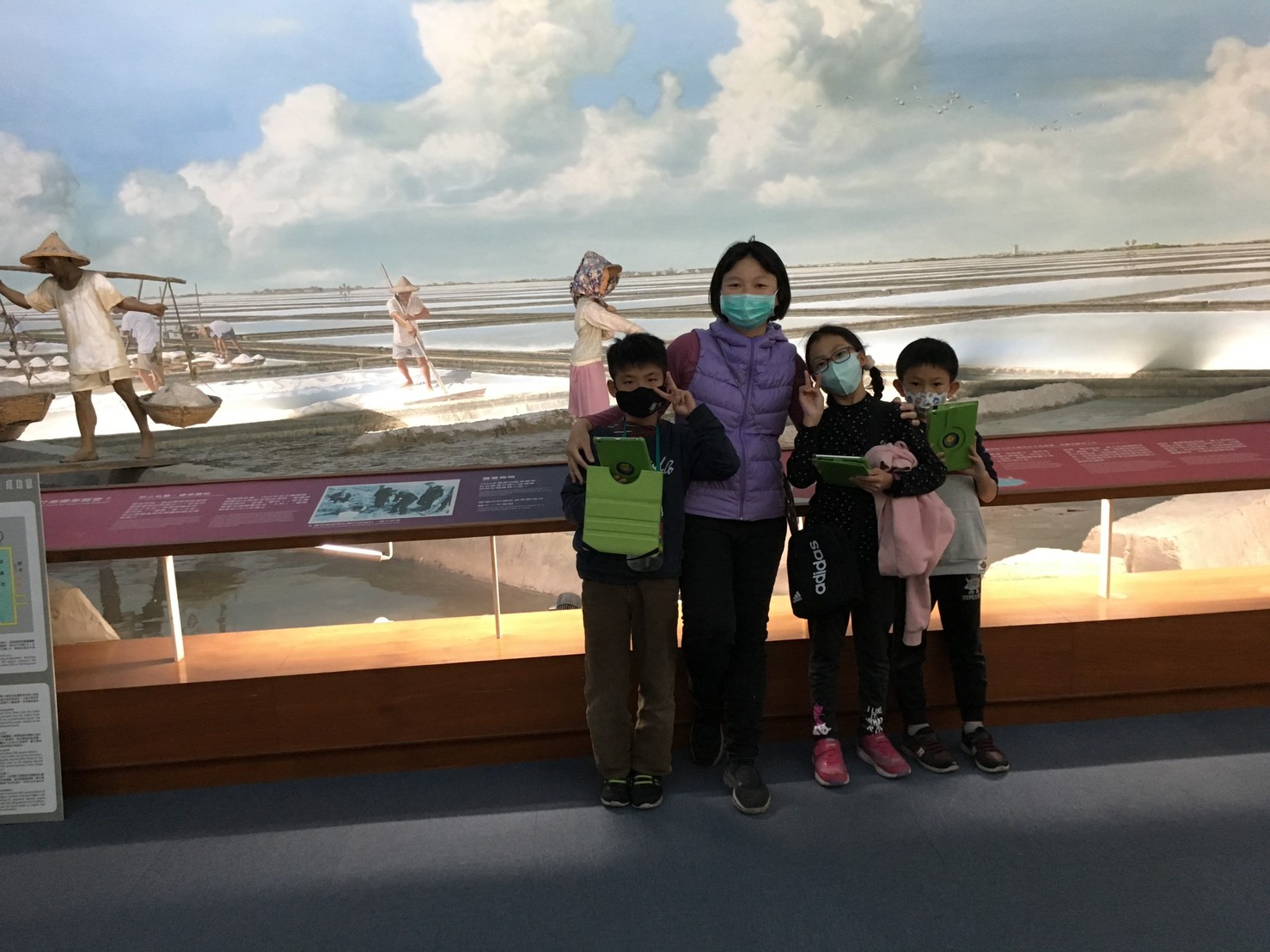 使用行動載具進行尋寶任務
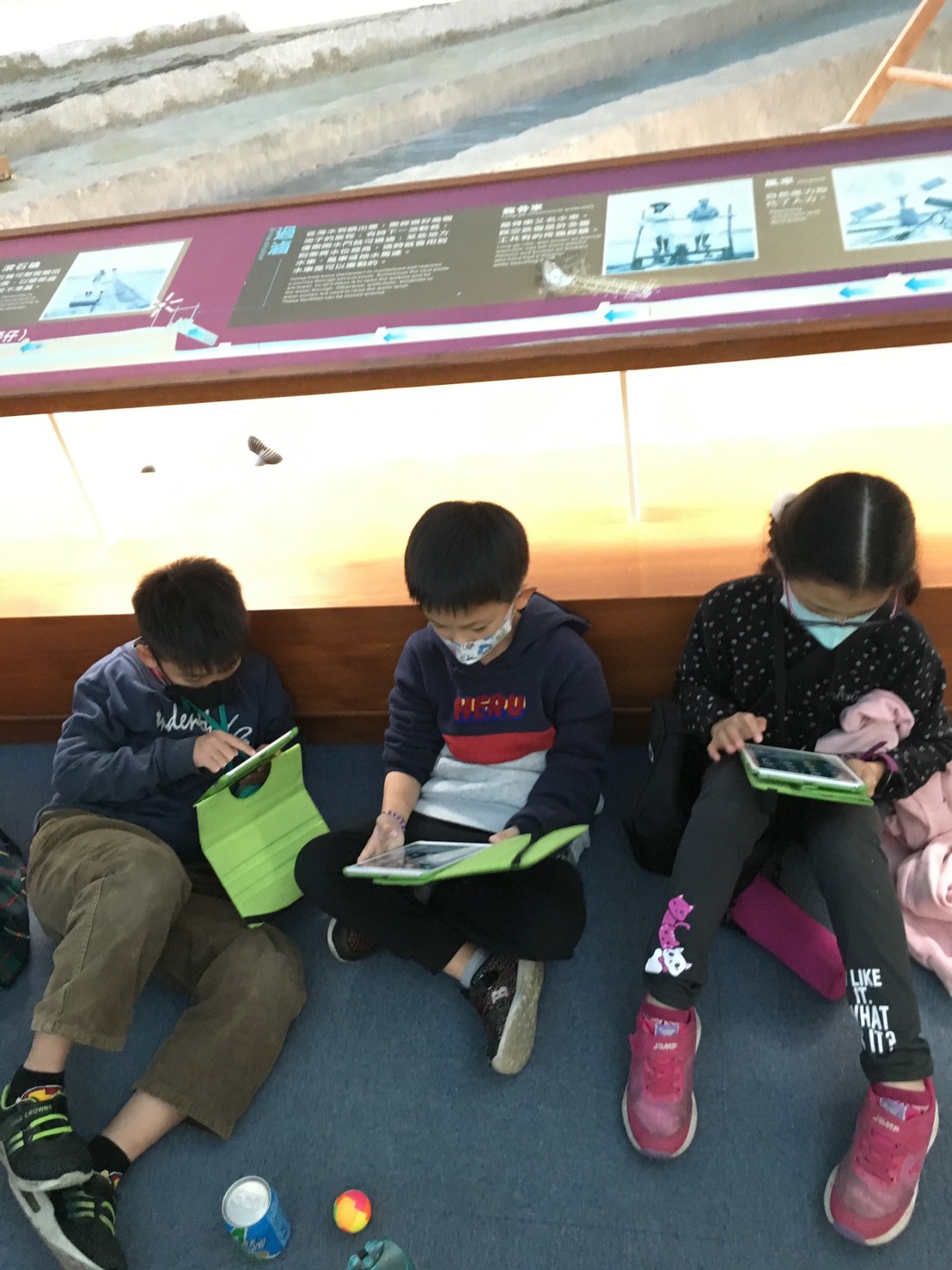 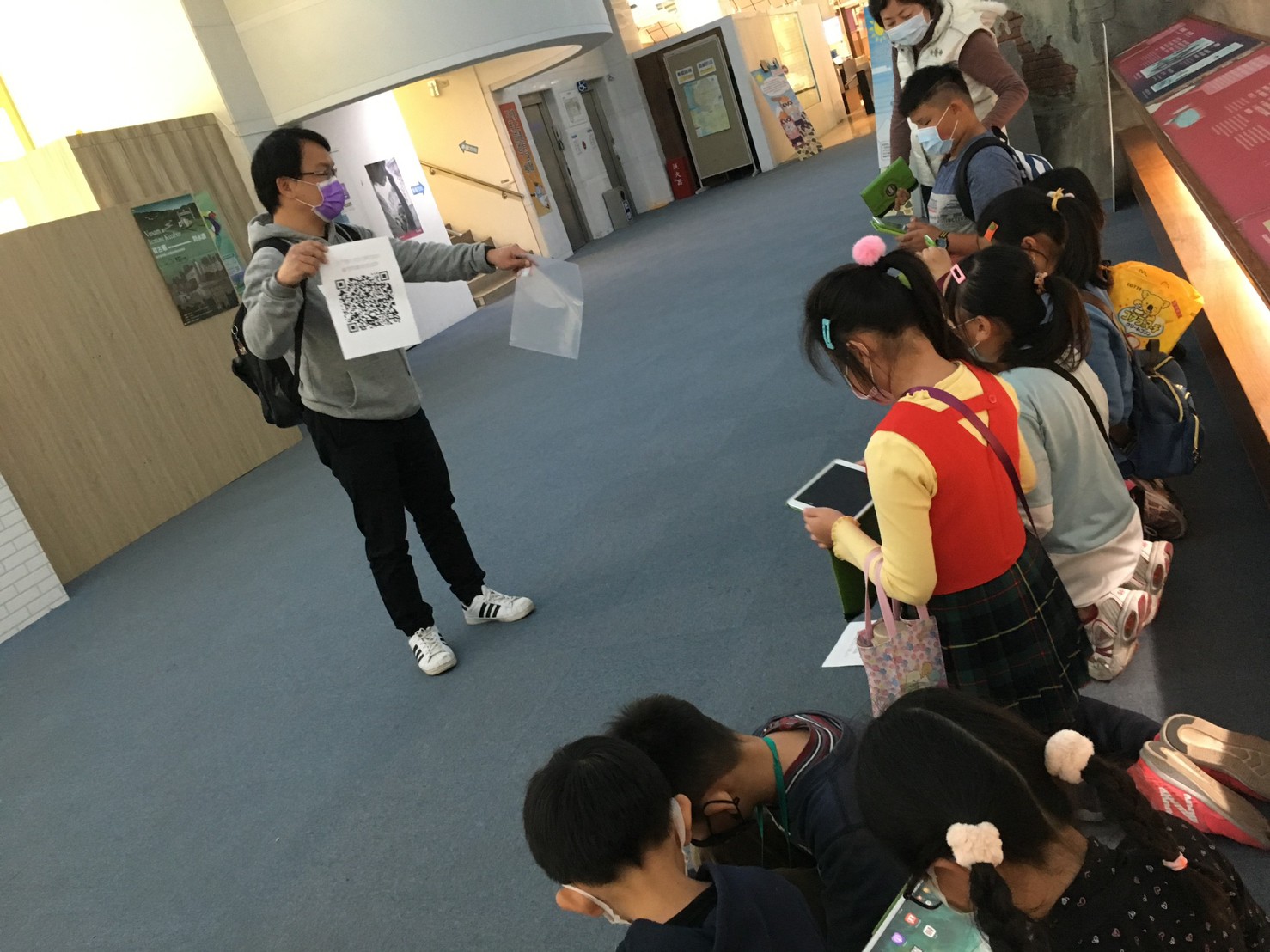 03
快樂小當家
即將進行Coming Soon…
材料準備
泡醃製流程介紹
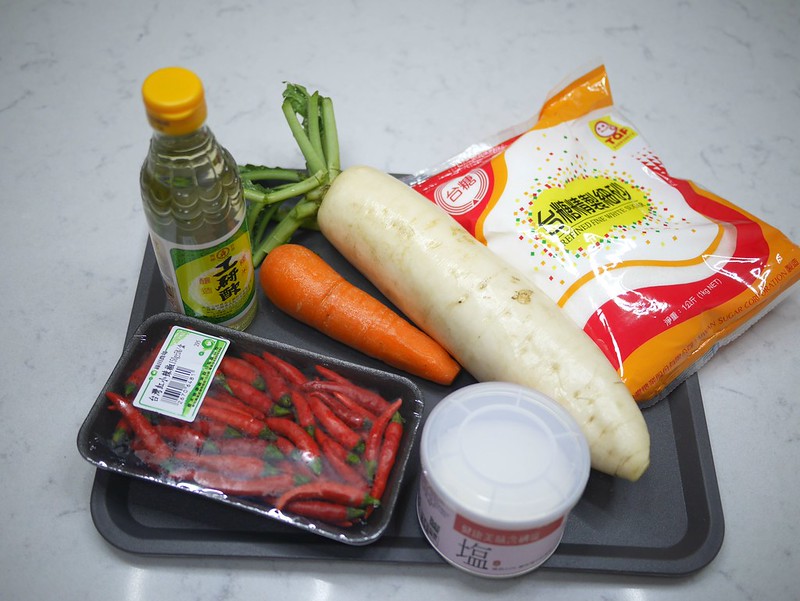 材料準備
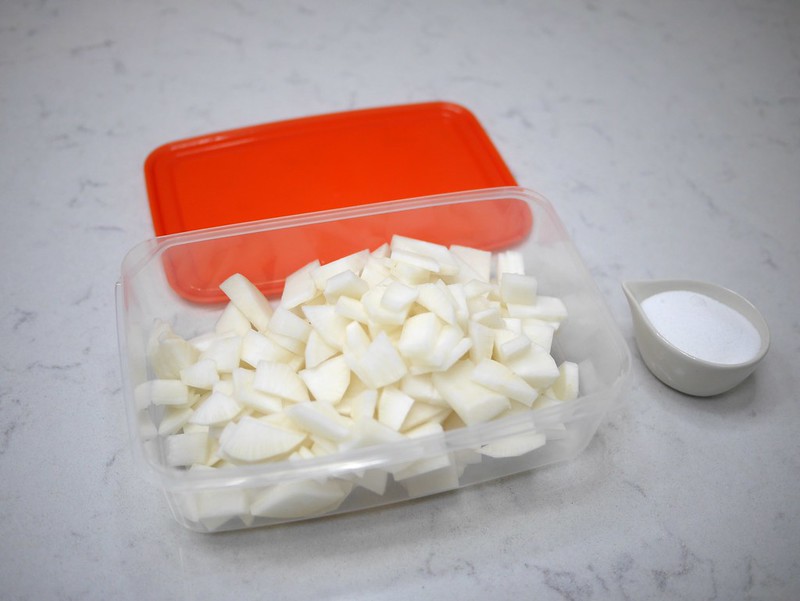 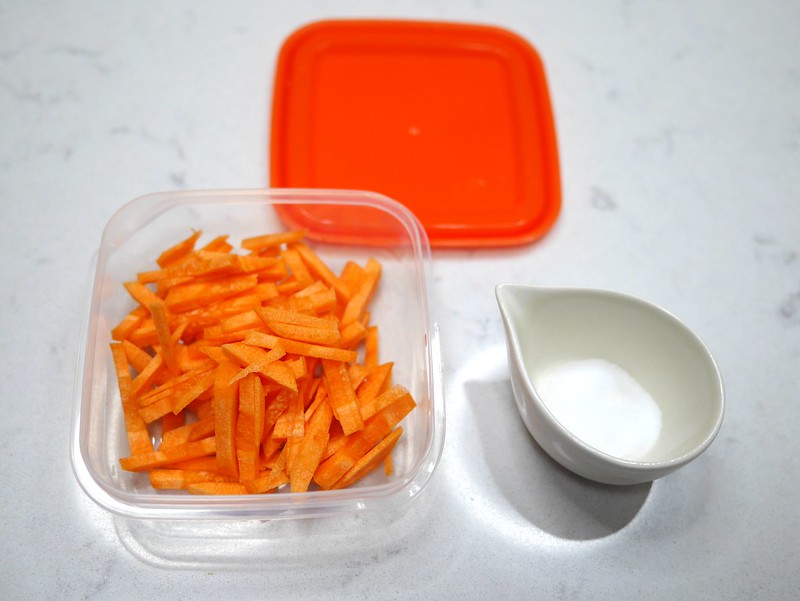 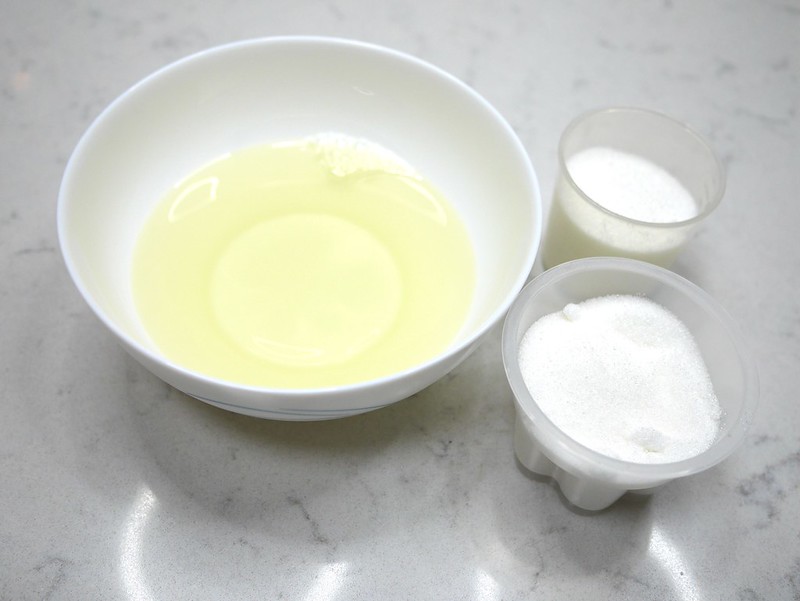 浸泡鹽水等待一會兒
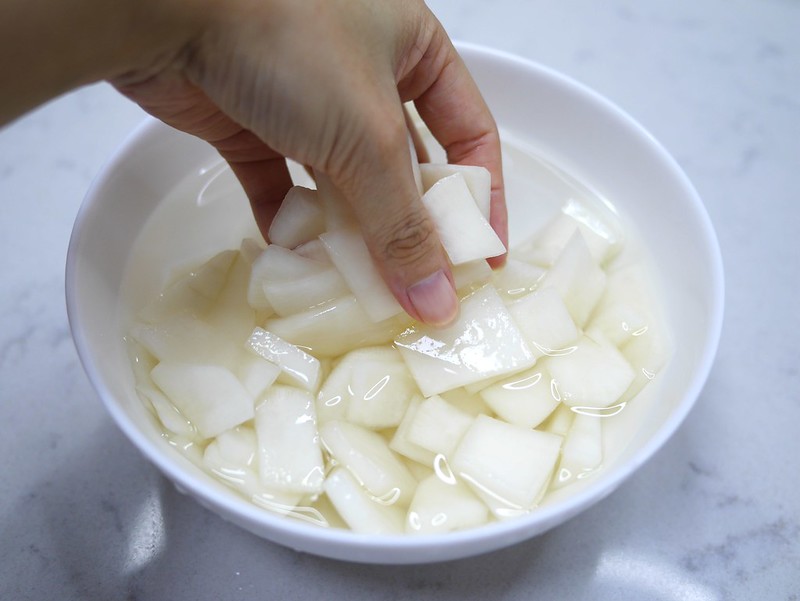 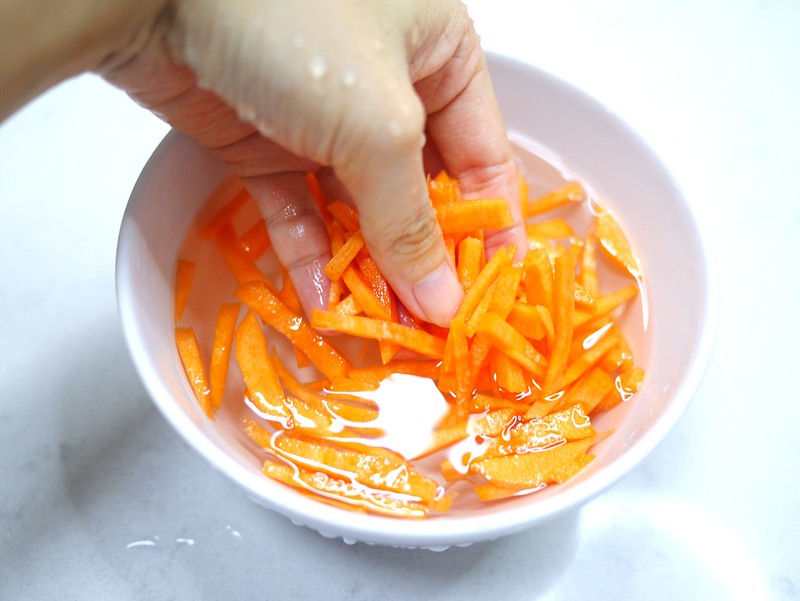 接著擰乾水份，備好調味湯汁
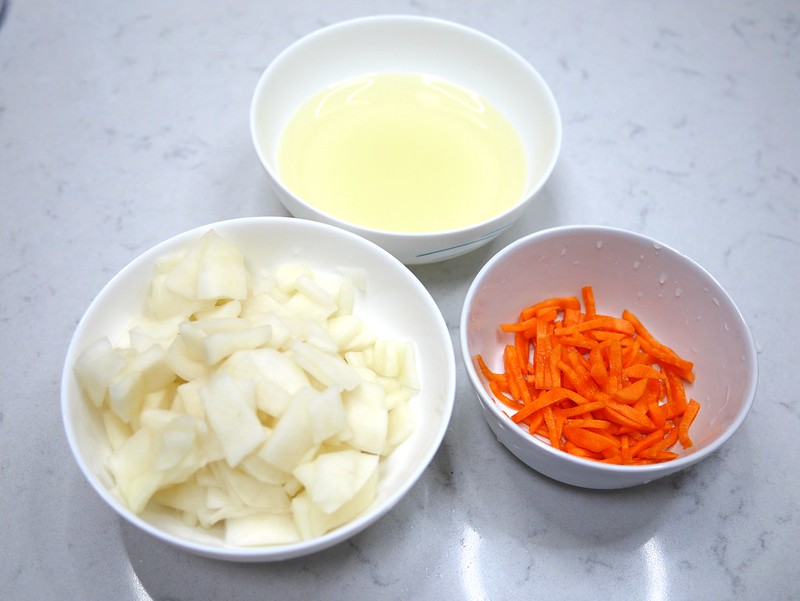 倒入調味湯汁，靜置放入冰箱泡菜完成
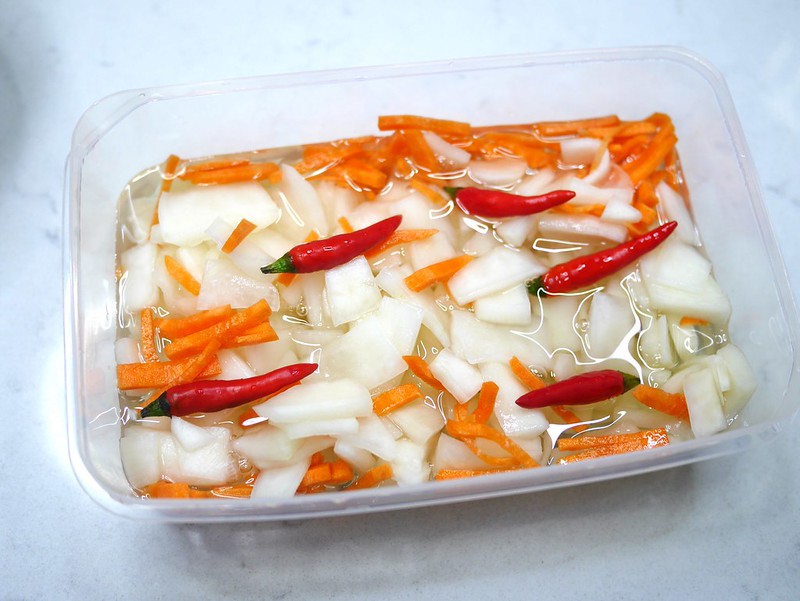 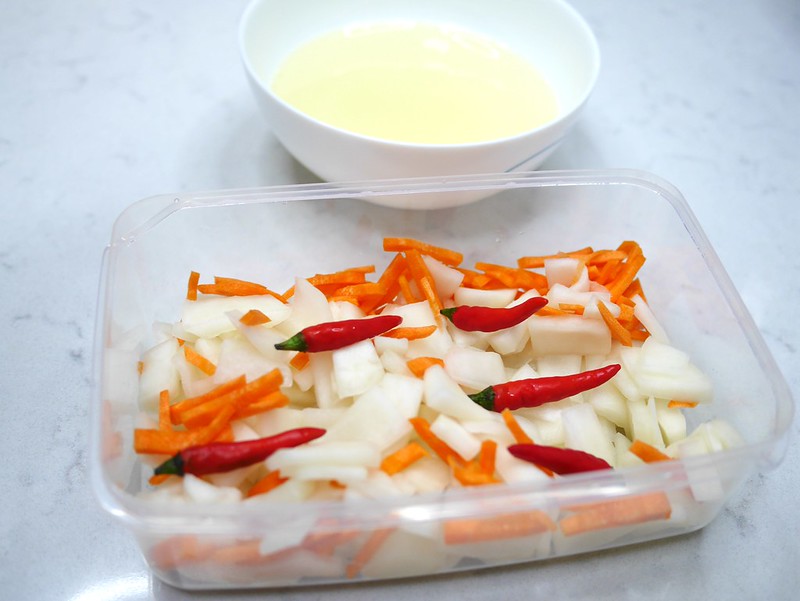 小黃瓜、蘿蔔泡菜成品預計樣貌
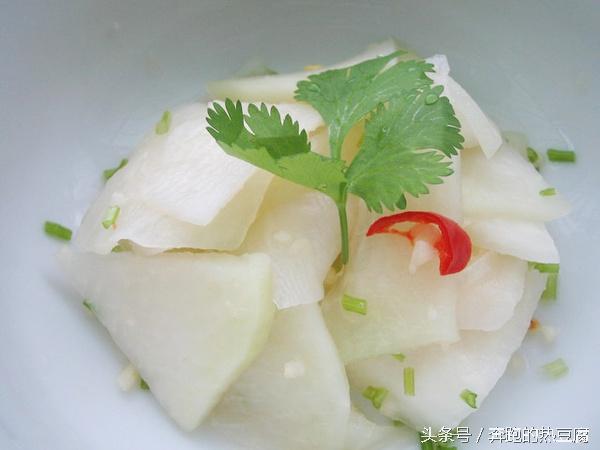 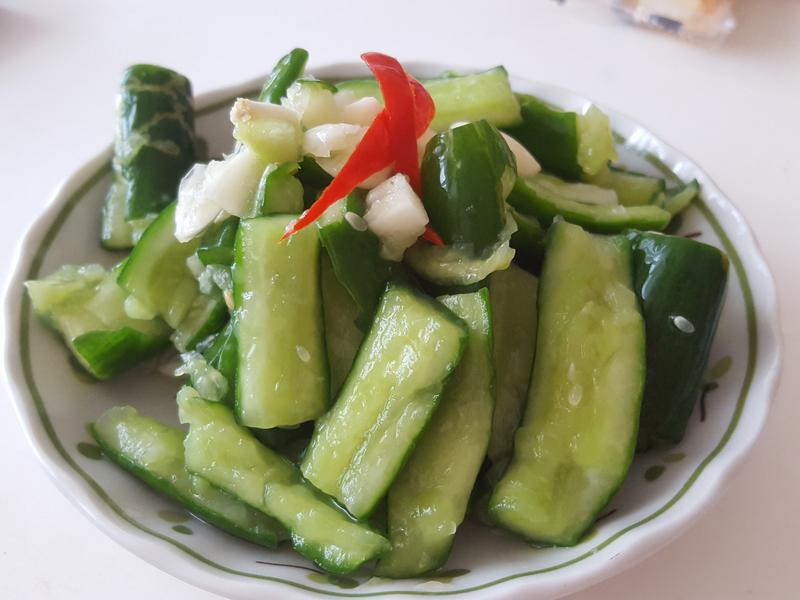 北門國小110學年四年級彈性課程英緣際會
授課老師：王郁婷
課程內容
單元1  飢餓遊戲 
單元2  飲食男女	
單元3  Food List
01
飢餓遊戲
介紹繪本The Hungry Caterpillar
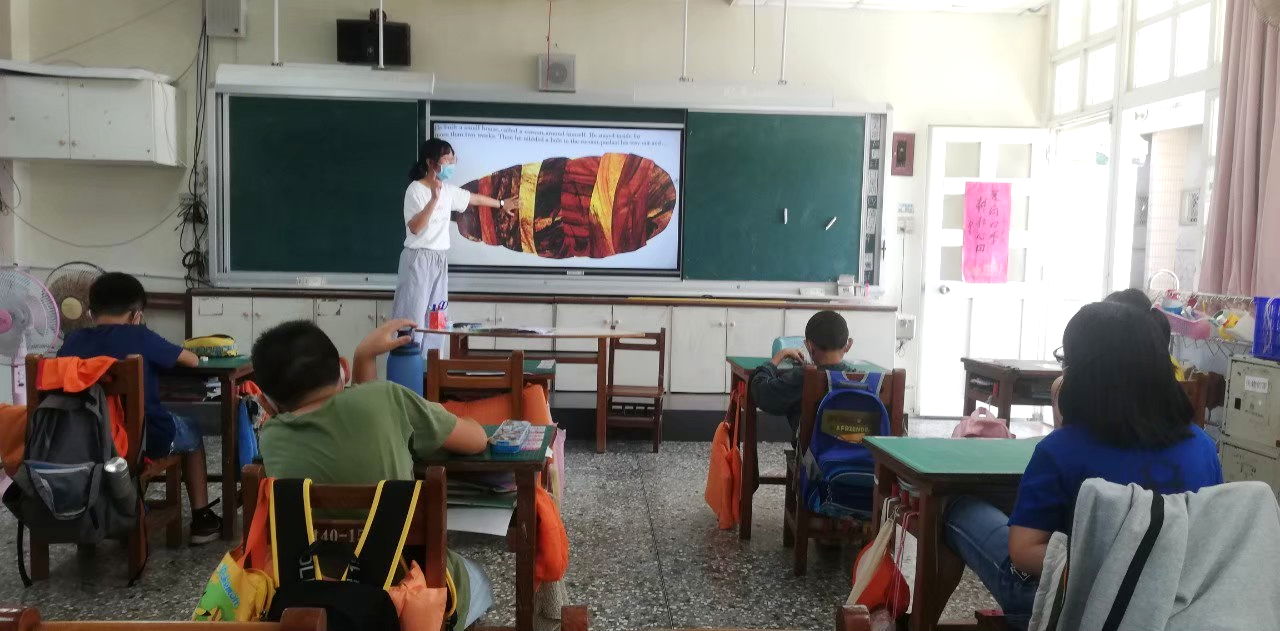 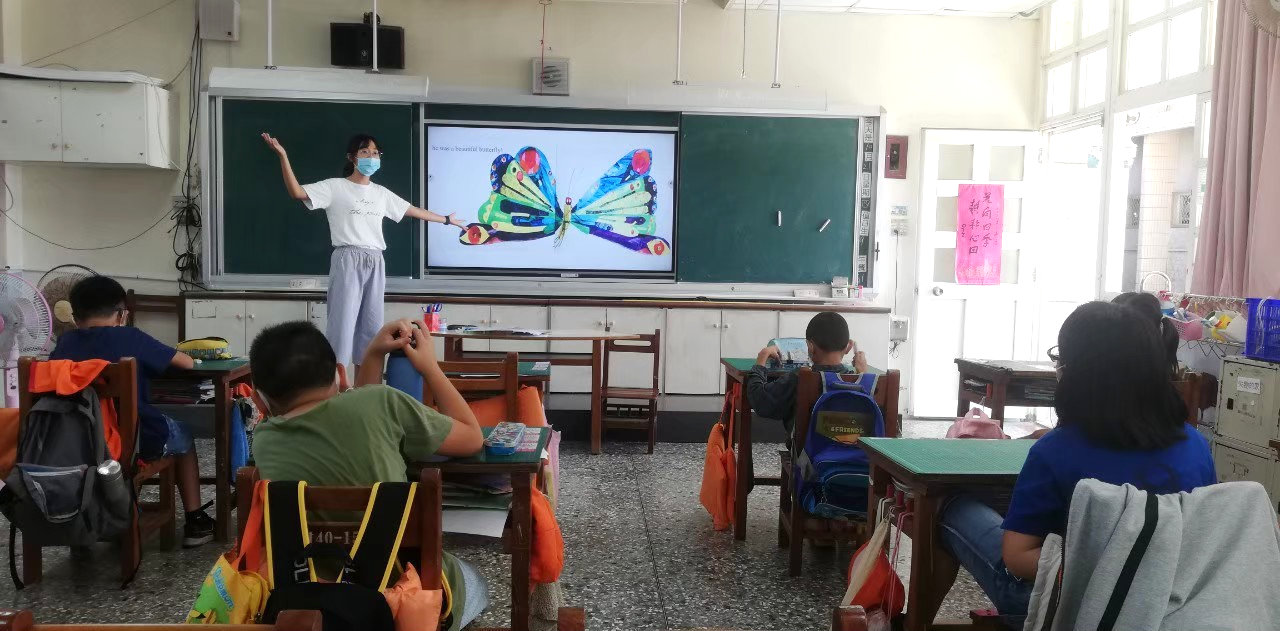 故事問答、一起朗誦繪本
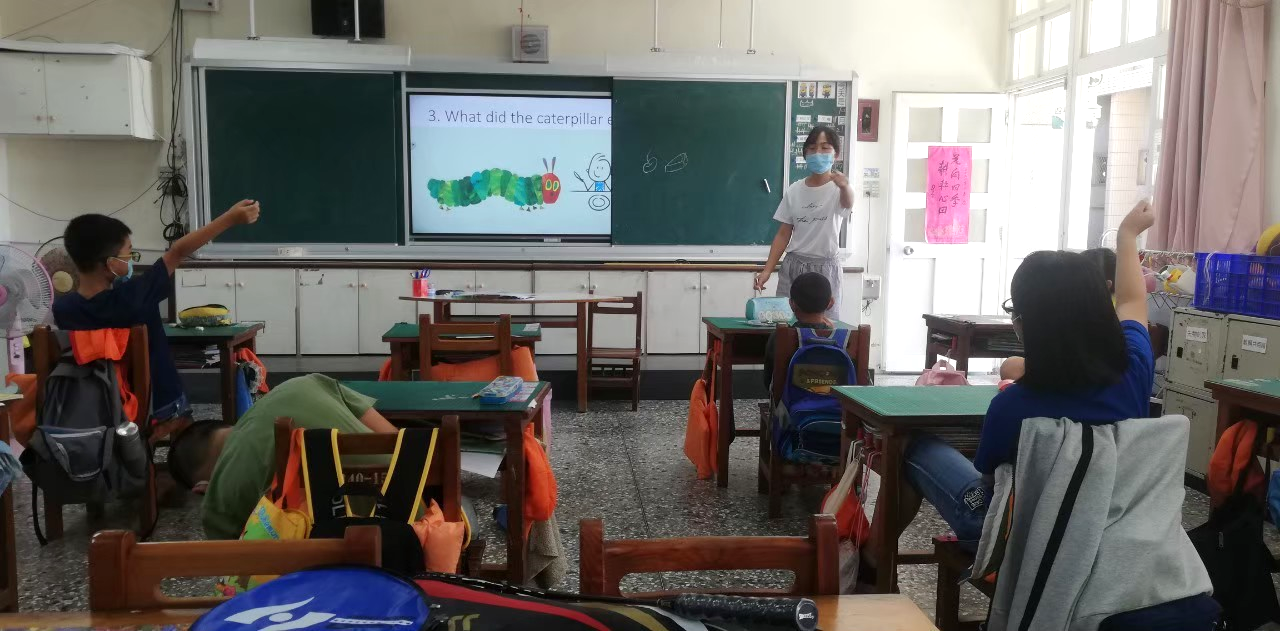 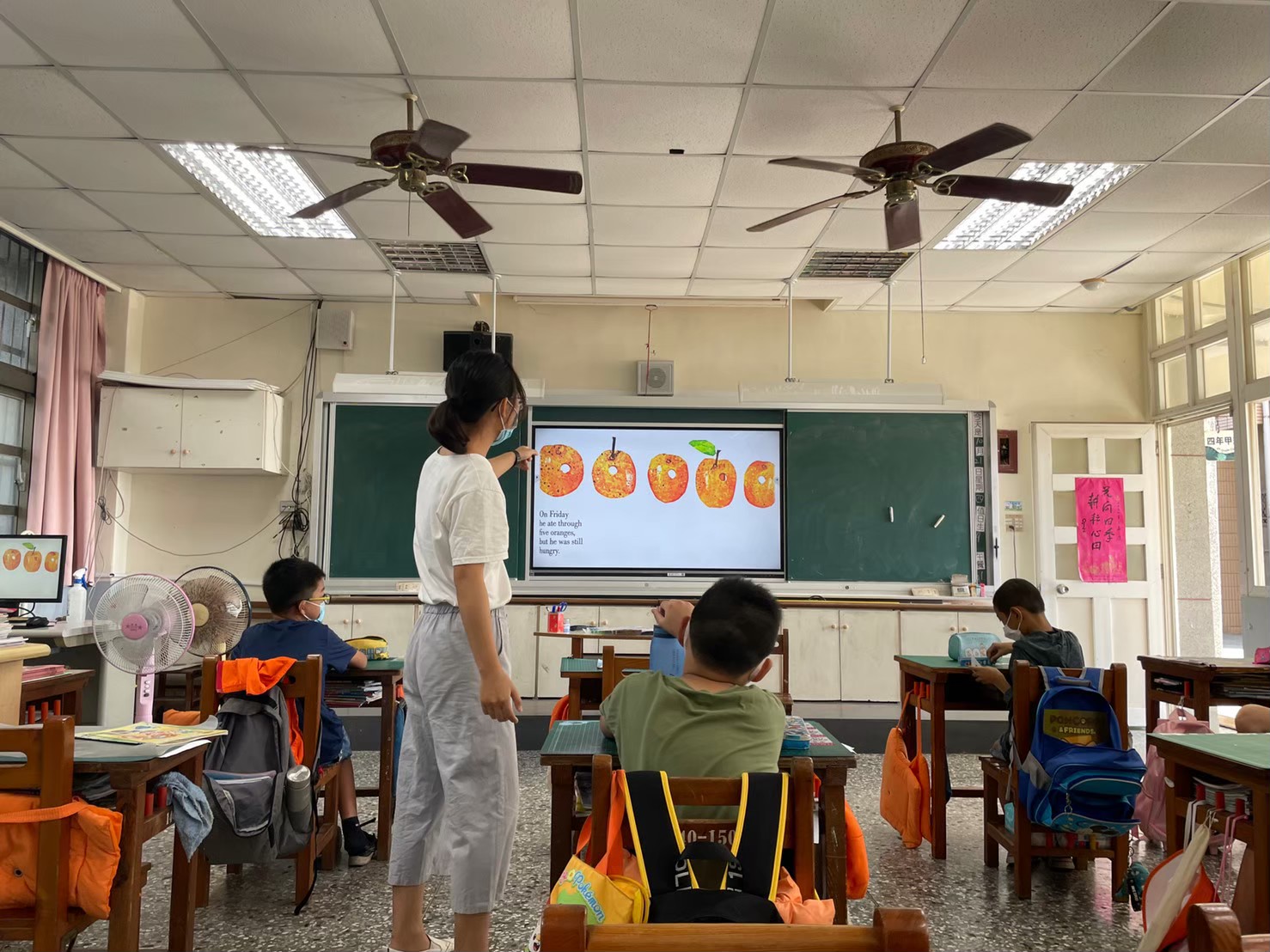 完成繪本任務單Part 1 
Healthy / Unhealthy food分類
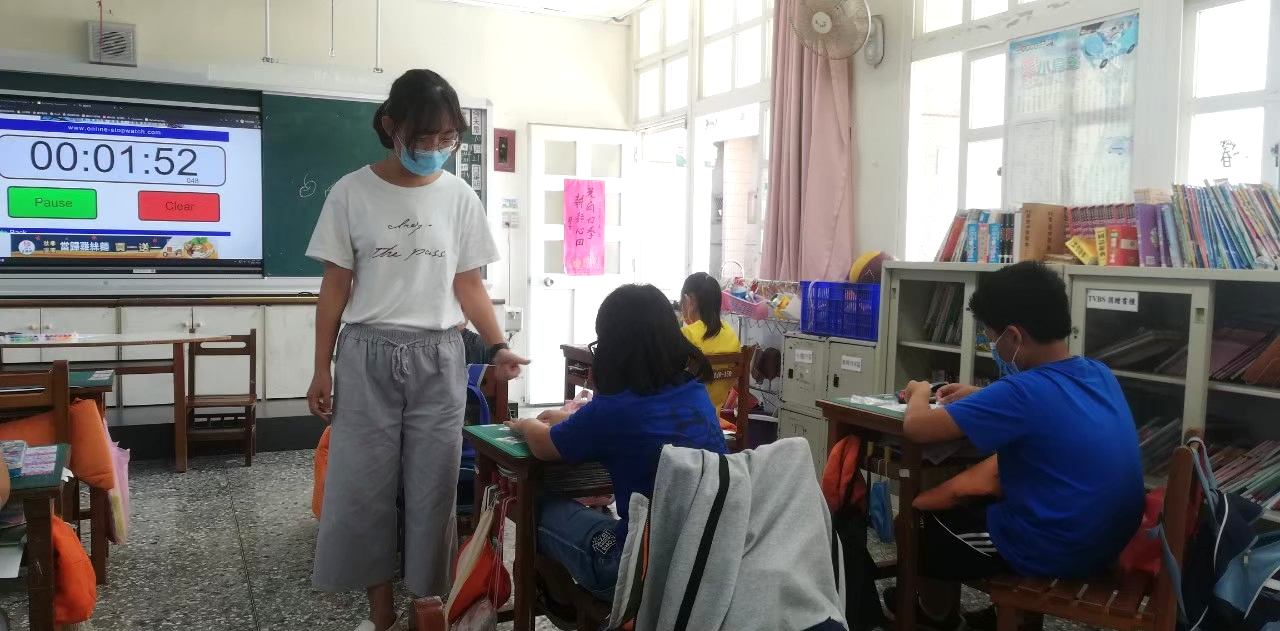 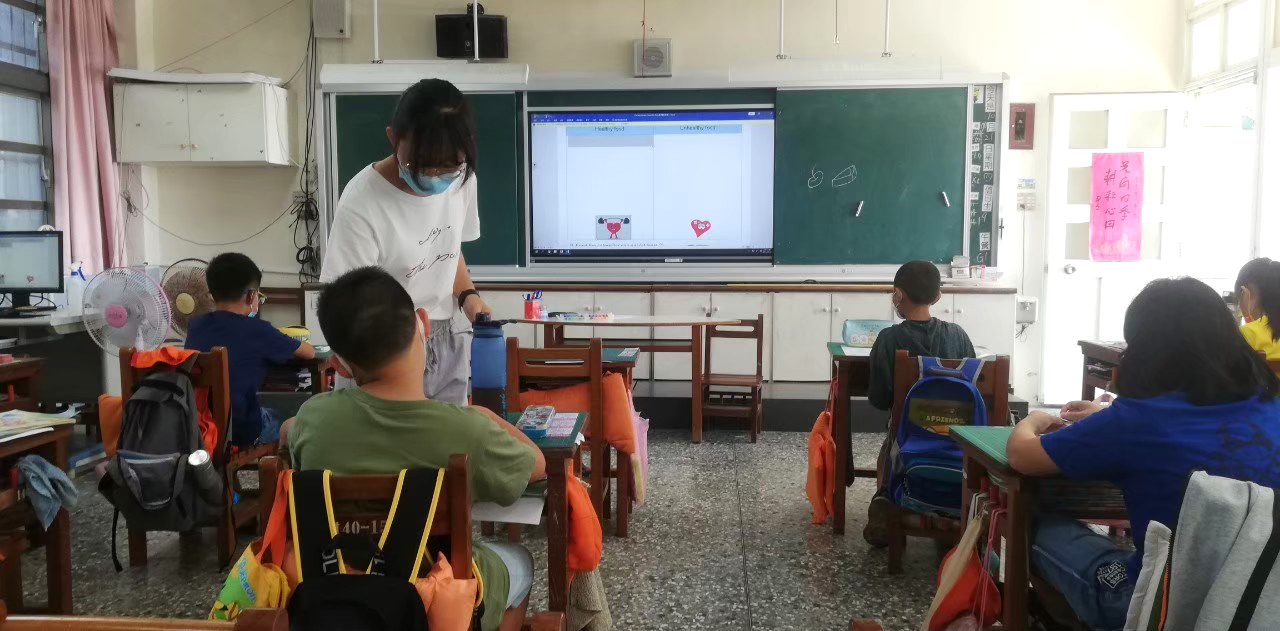 完成繪本任務單Part 2、檢討發表 
What can the caterpillar eat?
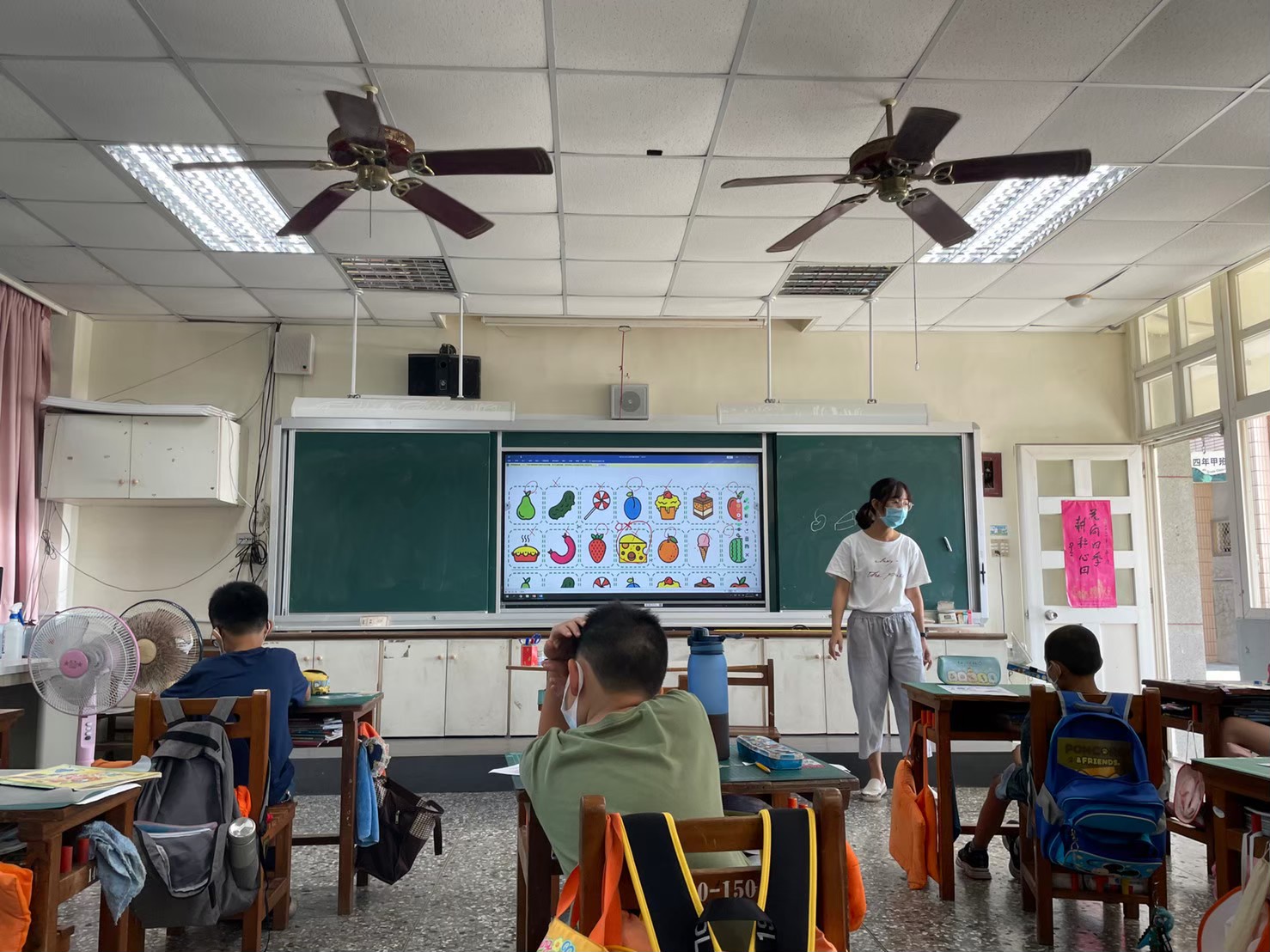 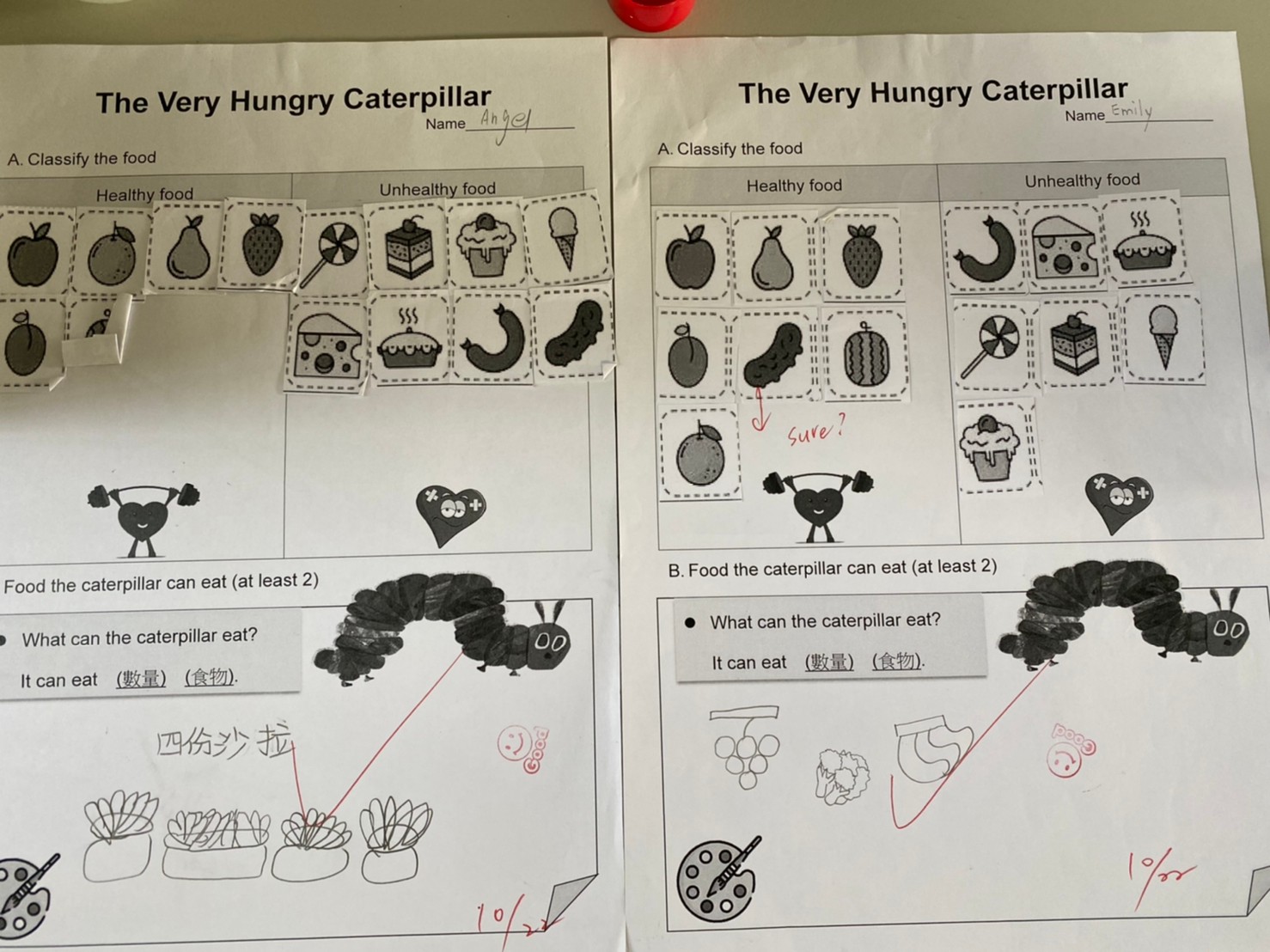 02
飲食男女
句型任務單說明、學生實作
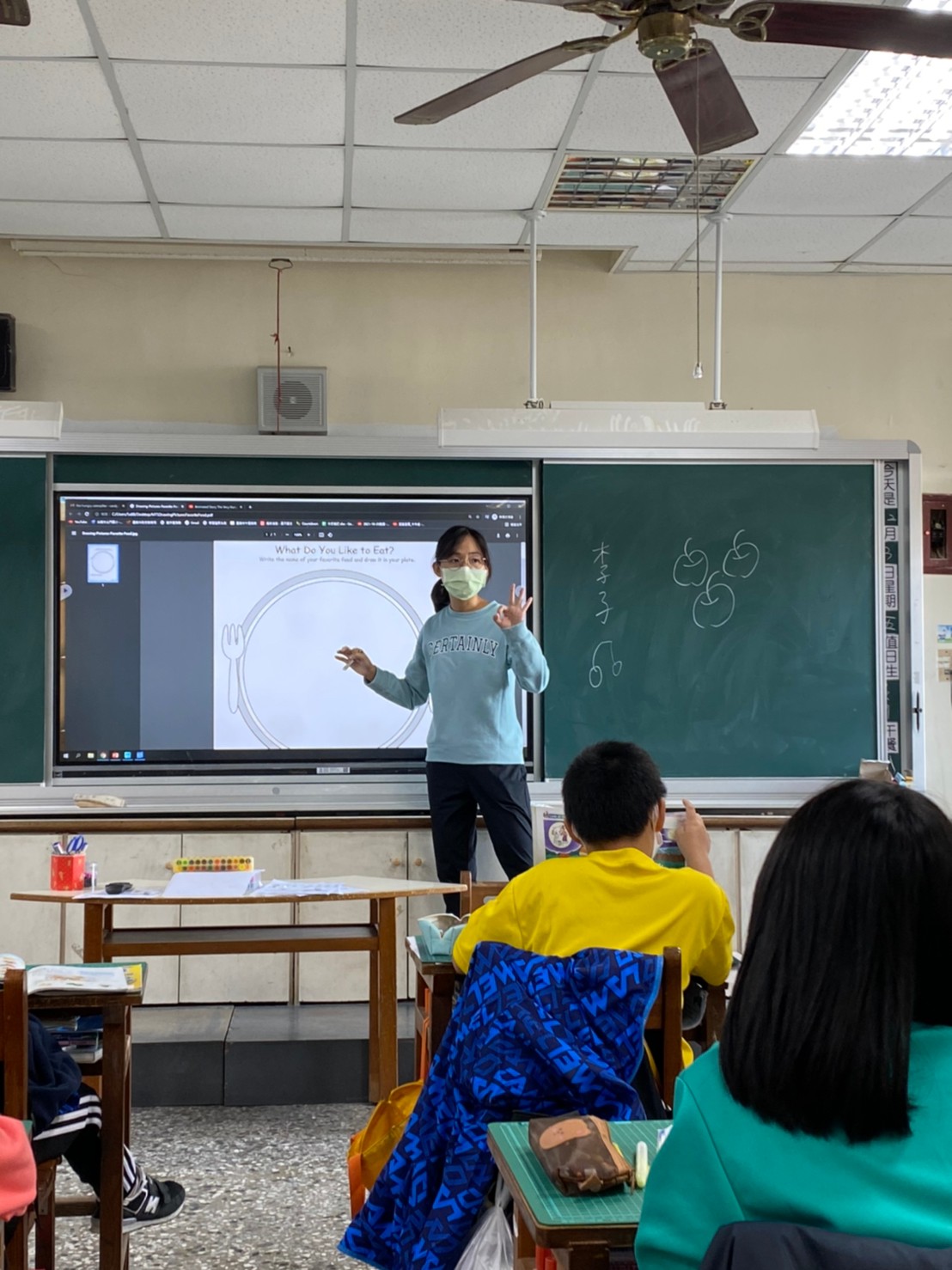 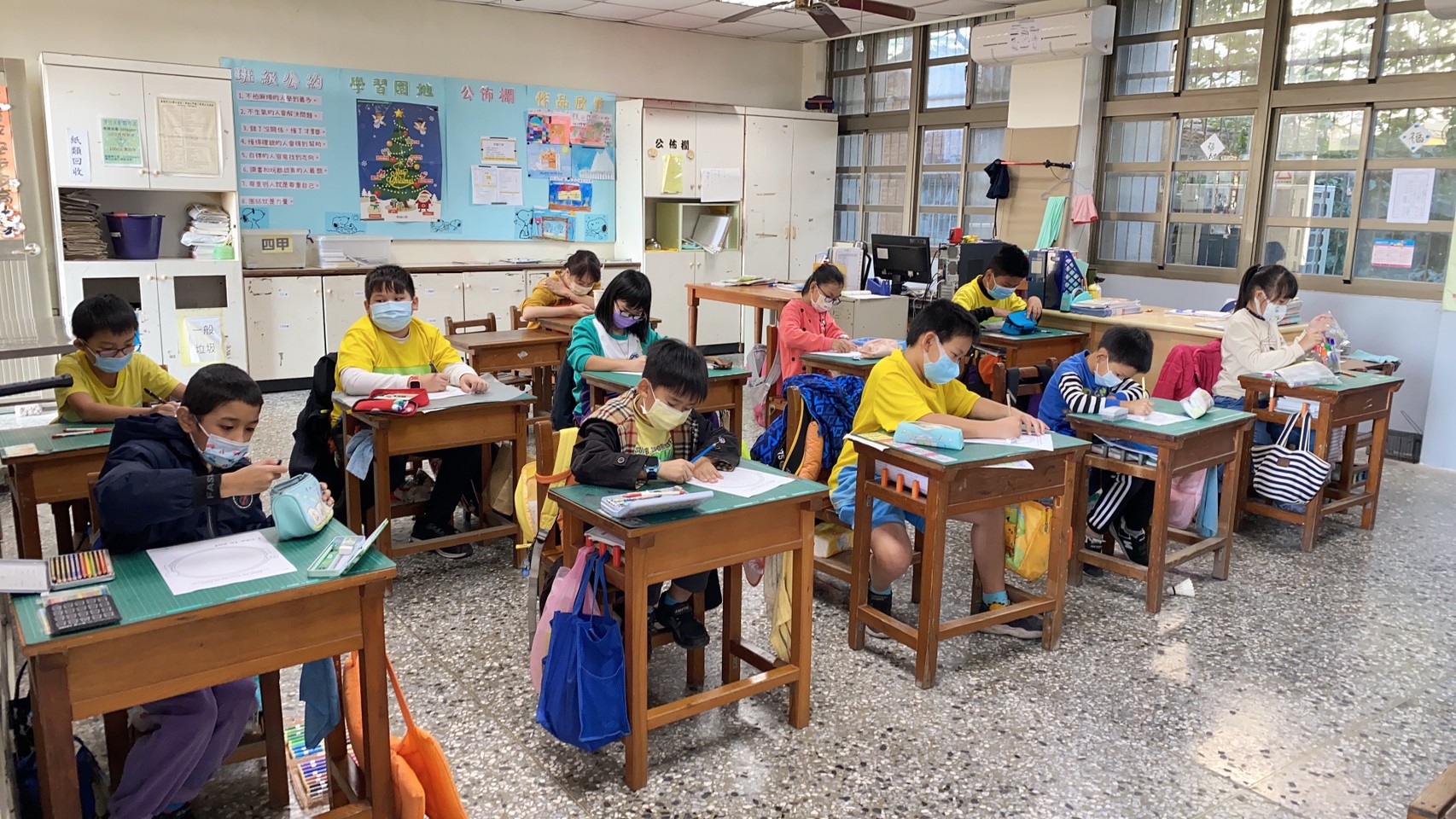 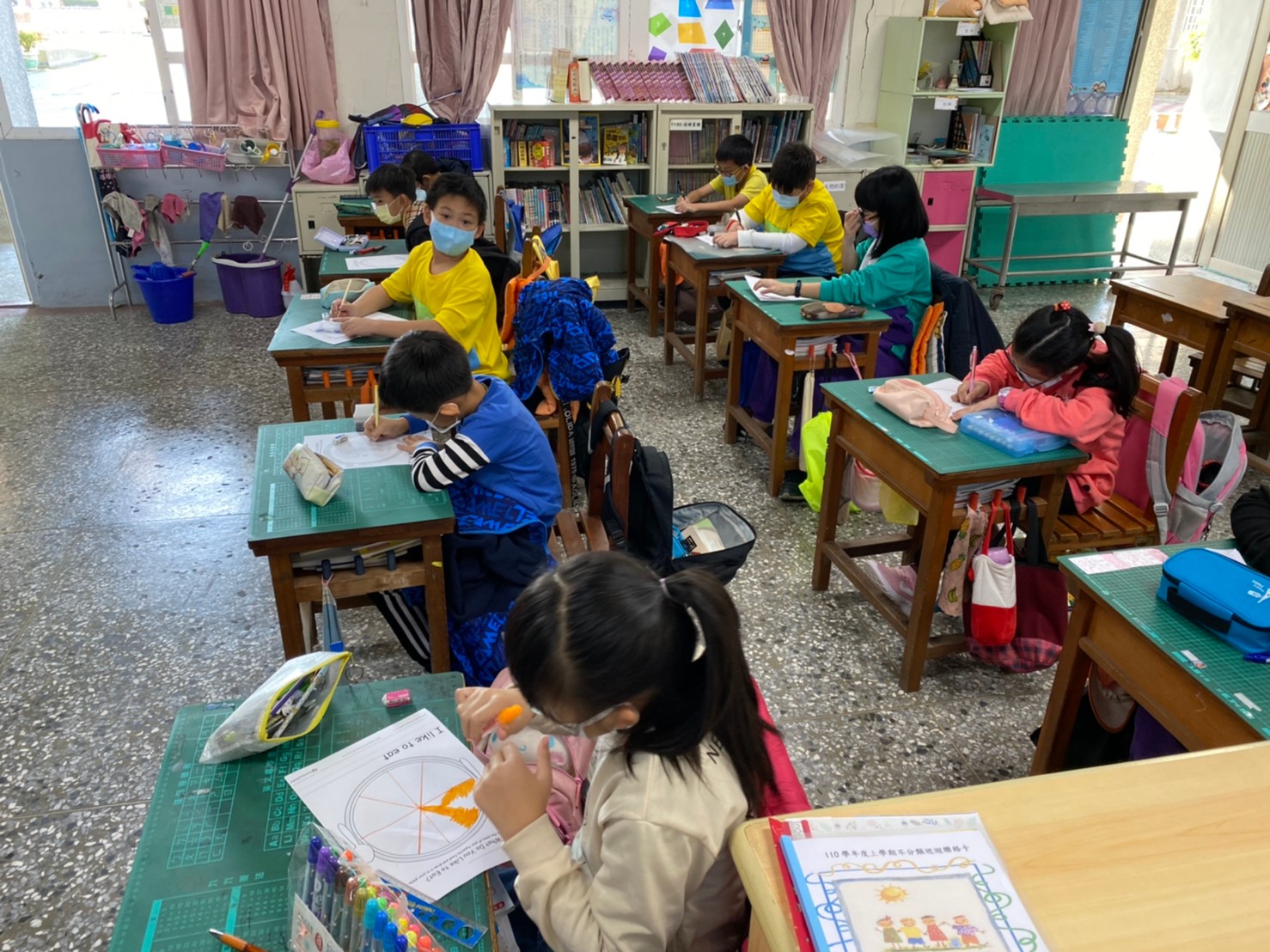 完成後學生示範問答方式、
實際應用句型互問
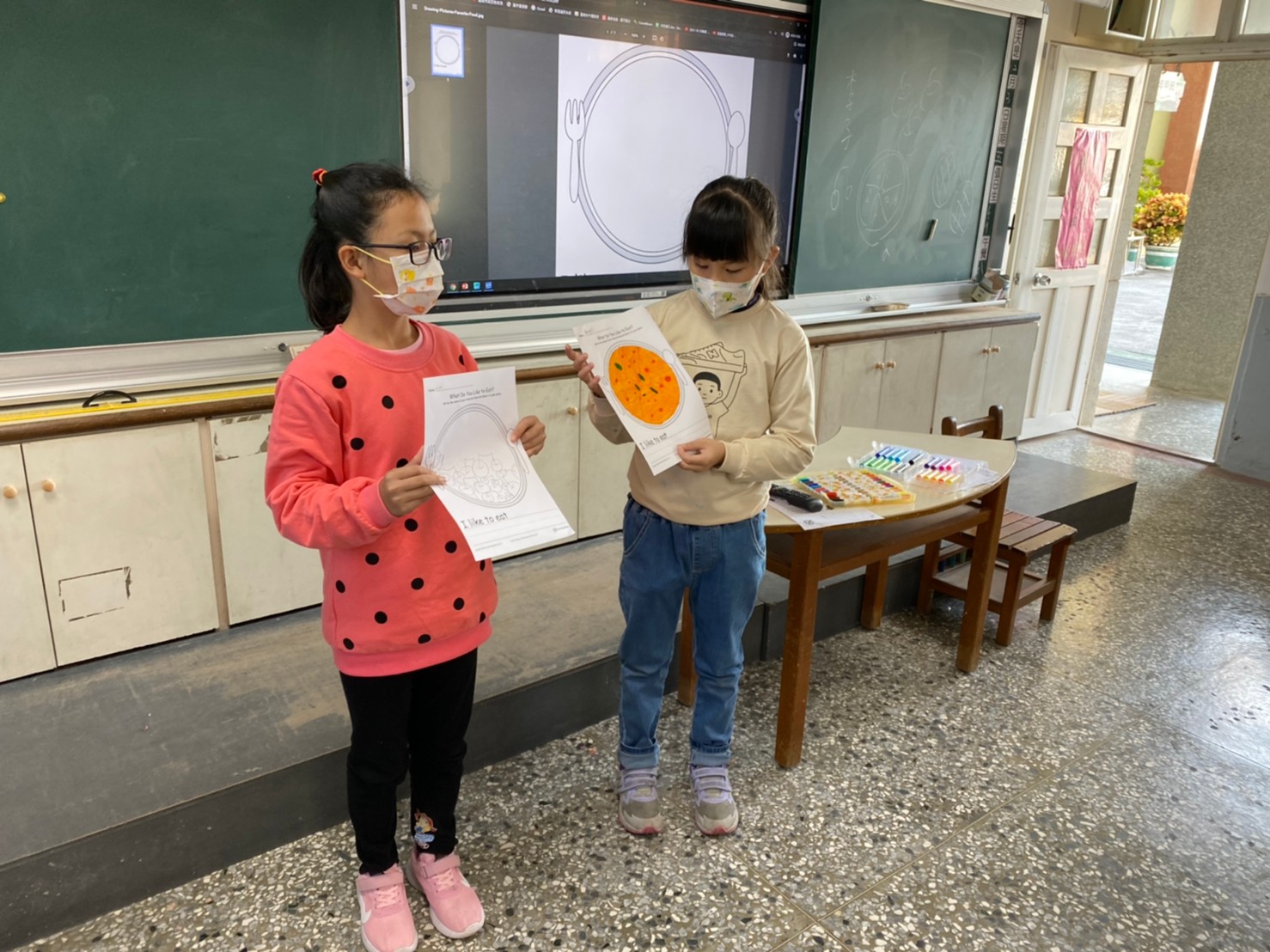 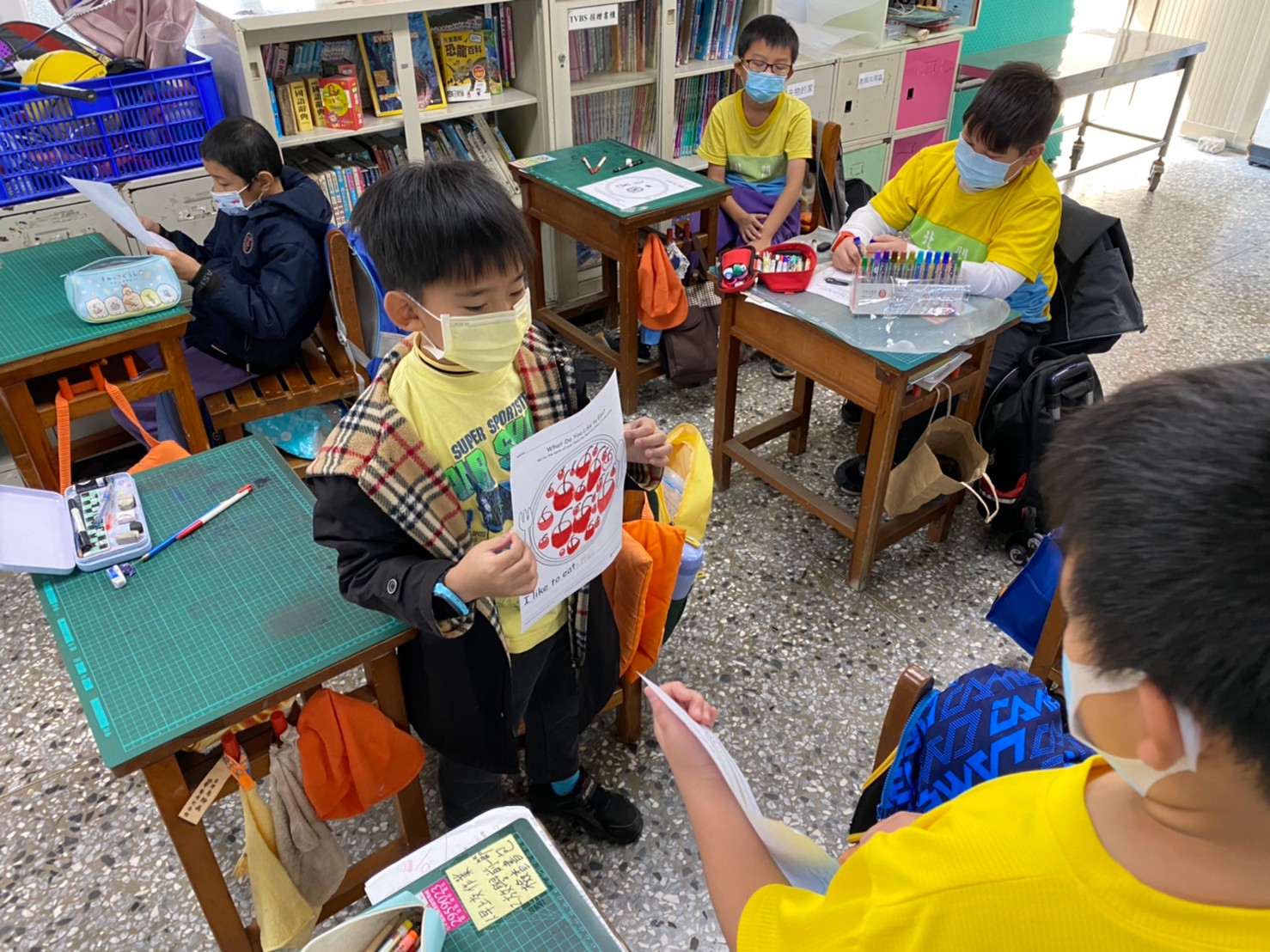 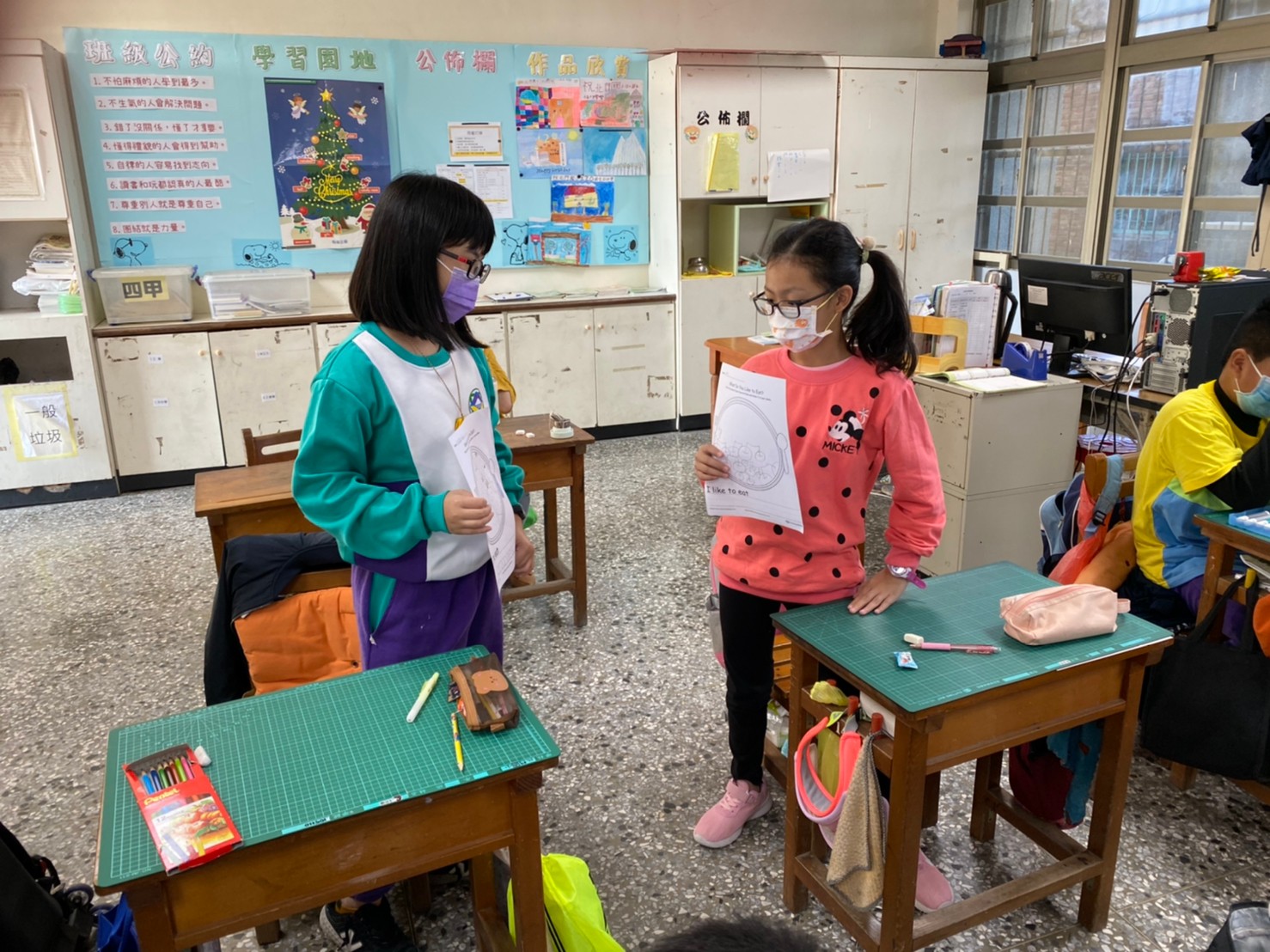 03
Food List
即將進行Coming Soon…
結合領域課程所學句型，讓學生列同樂會Food list
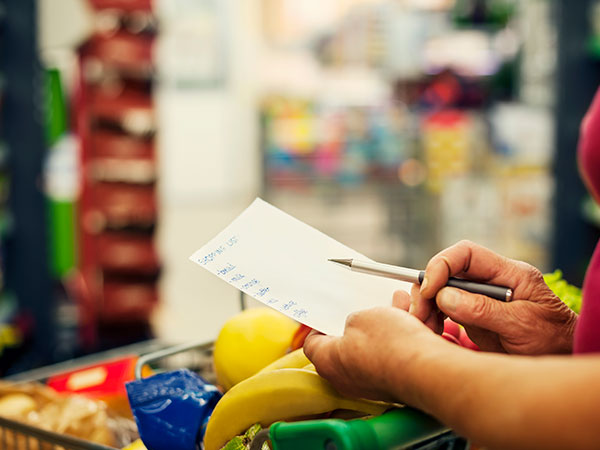 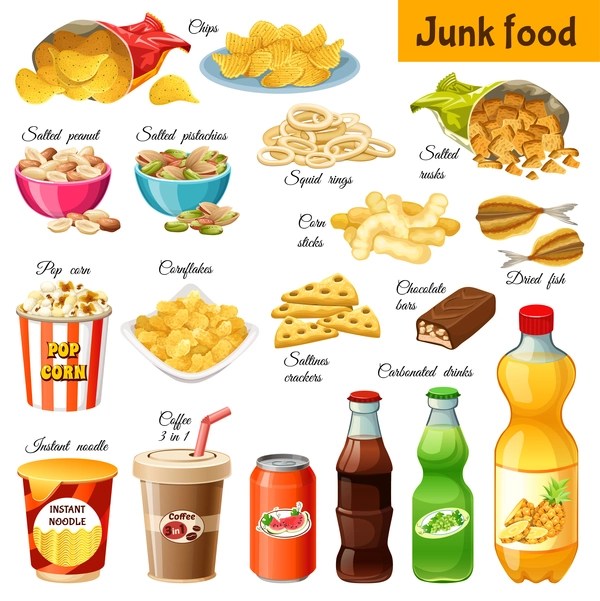 透過同樂會情境，讓學生實際演練問答
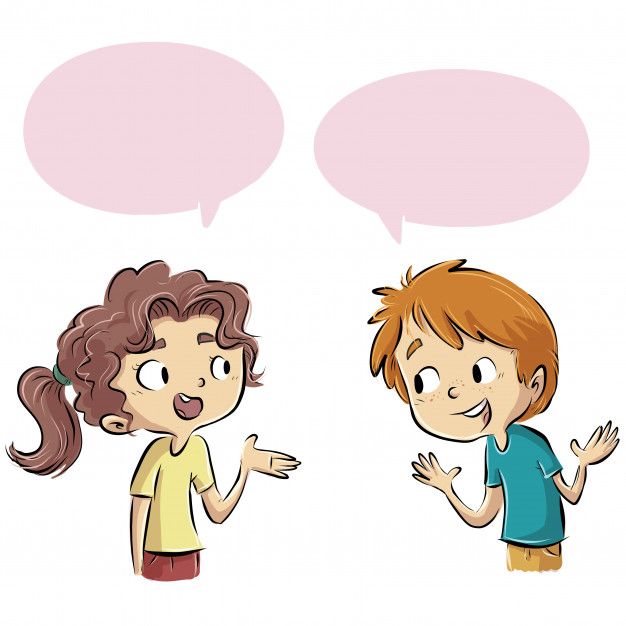 THANKS
感謝收看
參考來源：
https://www.google.com/search?q=conversation+cartoon&tbm=isch&ved=2ahUKEwis-d_23571AhVUed4KHeYFAh4Q2-cCegQIABAA&oq=conversation+cartoon&gs_lcp=CgNpbWcQAzIFCAAQgAQyBggAEAcQHjIGCAAQBxAeMgYIABAHEB4yBggAEAcQHjIGCAAQBxAeMgYIABAHEB4yBggAEAcQHjIGCAAQBxAeMgYIABAHEB46BwgjEO8DECc6BAgAEBM6CAgAEAcQHhATOgQIABAeOgYIABAFEB46BggAEAgQHlCtB1ioQGCjQmgHcAB4AIABOIgB8AaSAQIxOJgBAKABAaoBC2d3cy13aXotaW1nwAEB&sclient=img&ei=U7rXYeyDDNTy-Qbmi4jwAQ&bih=937&biw=1920#imgrc=bCfkPGCCOrTTLM